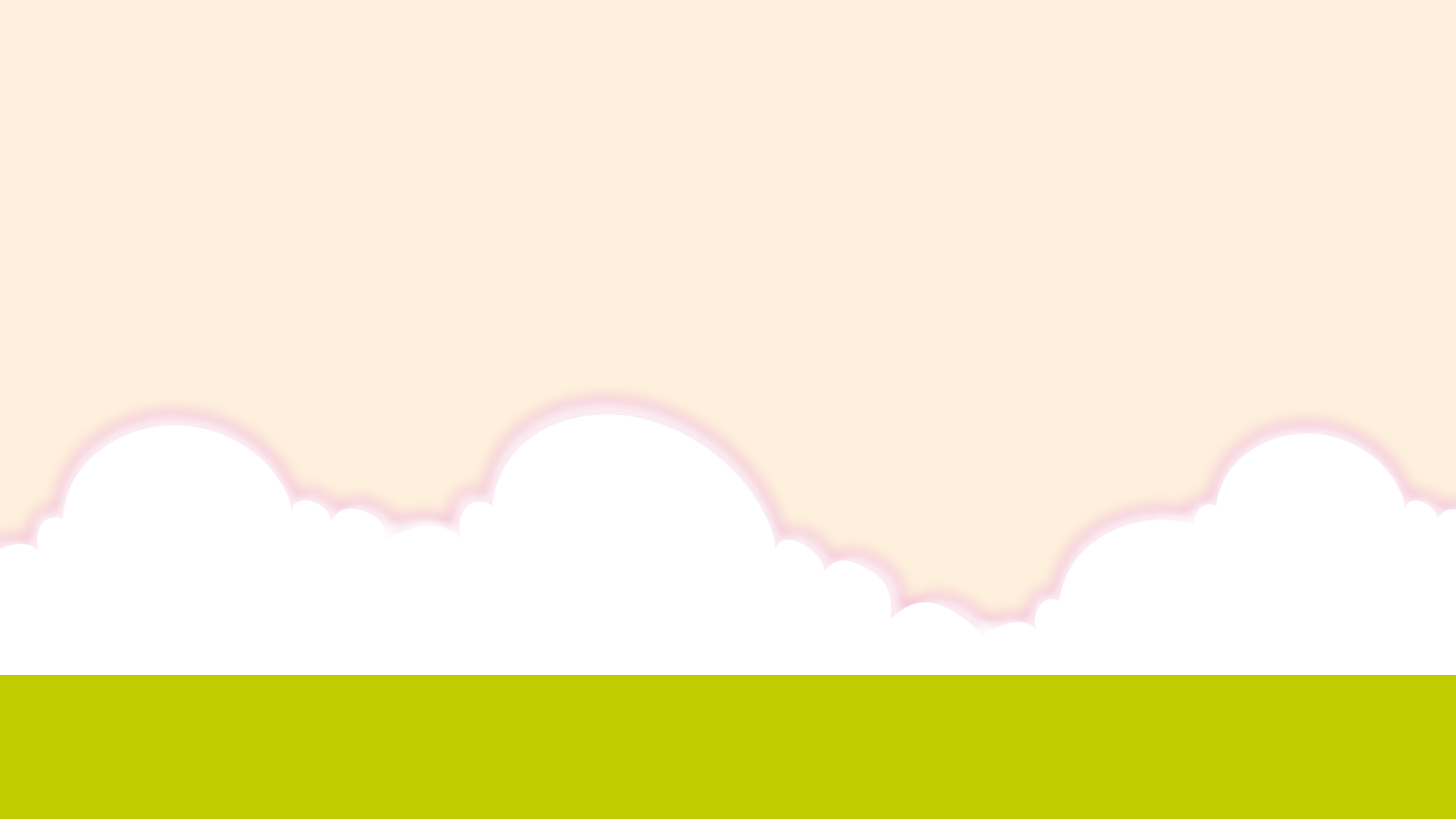 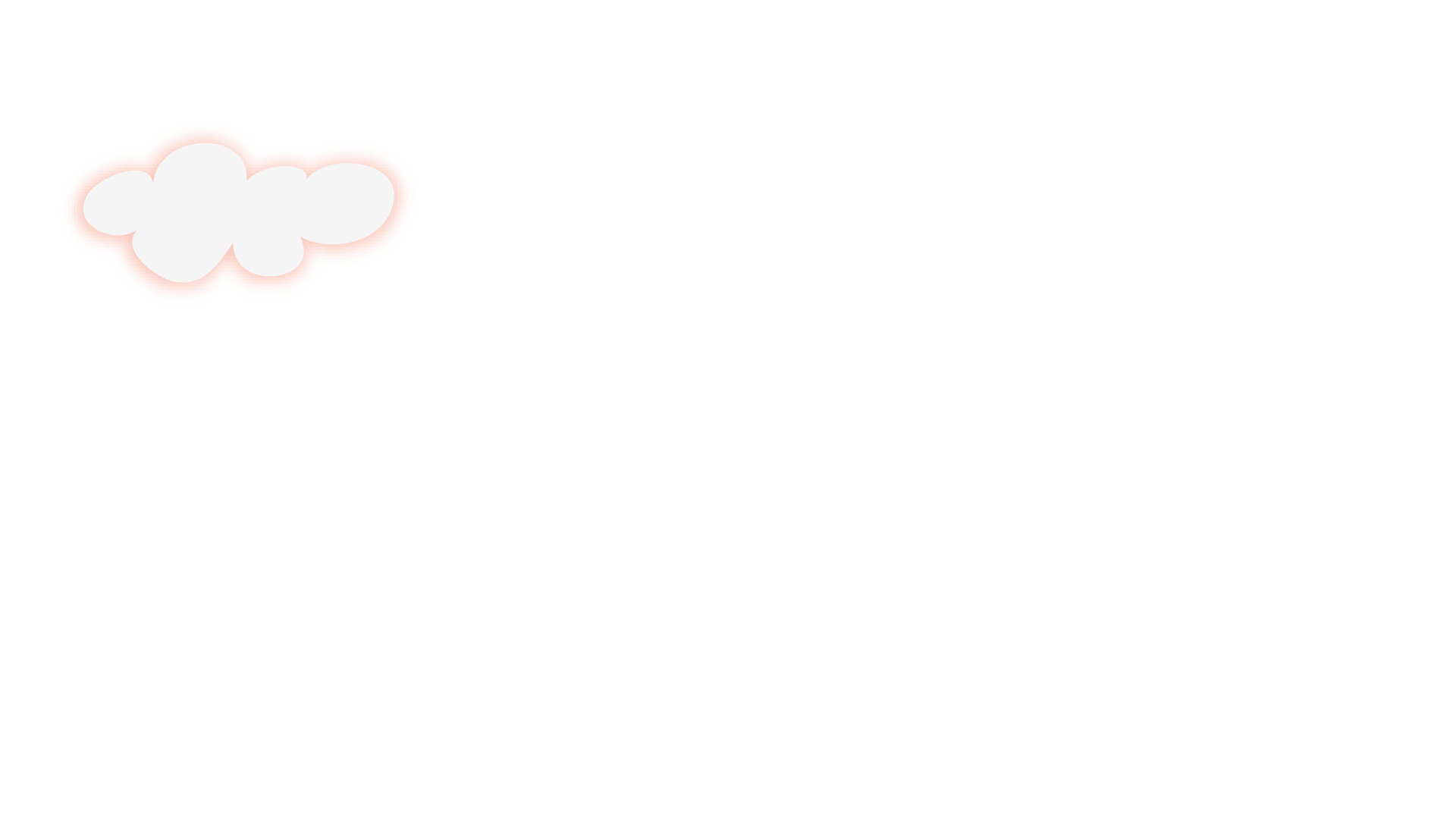 Chào mừng các em đến với giờ học online
TUẦN 3 NGÀY DẠY 05/10/2021
KHỐI 4
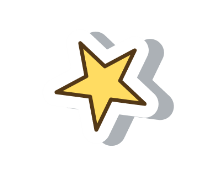 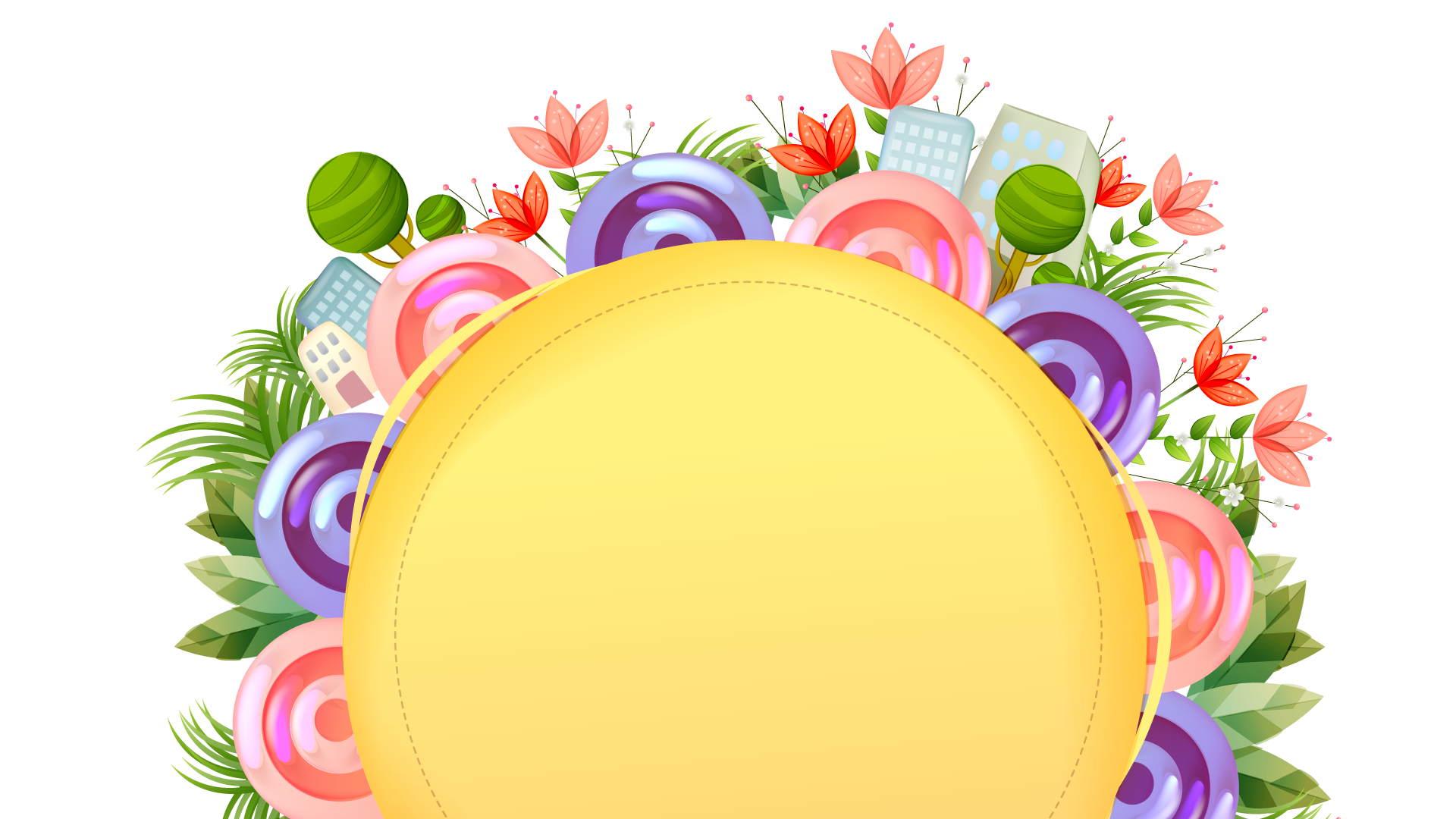 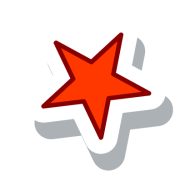 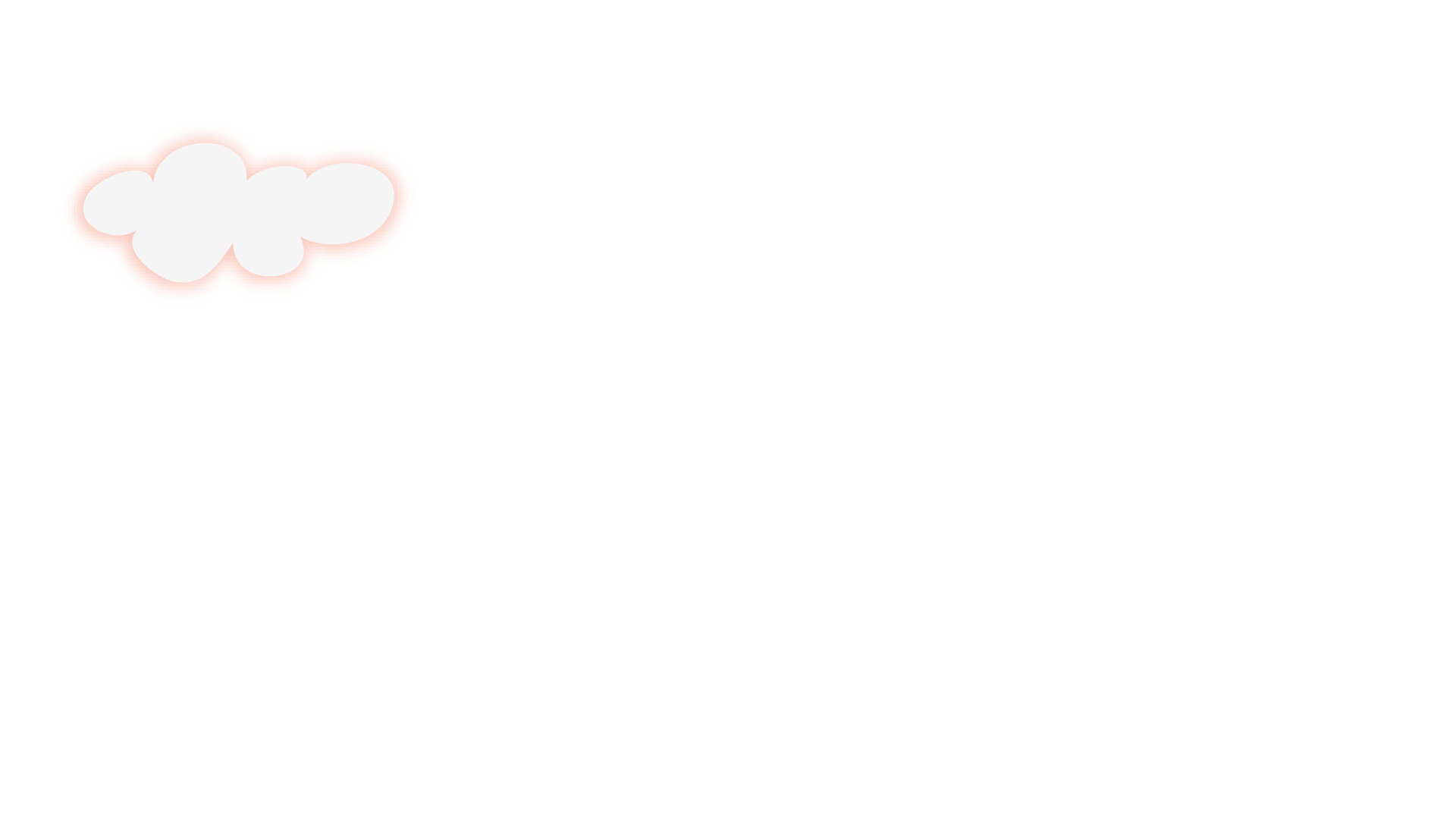 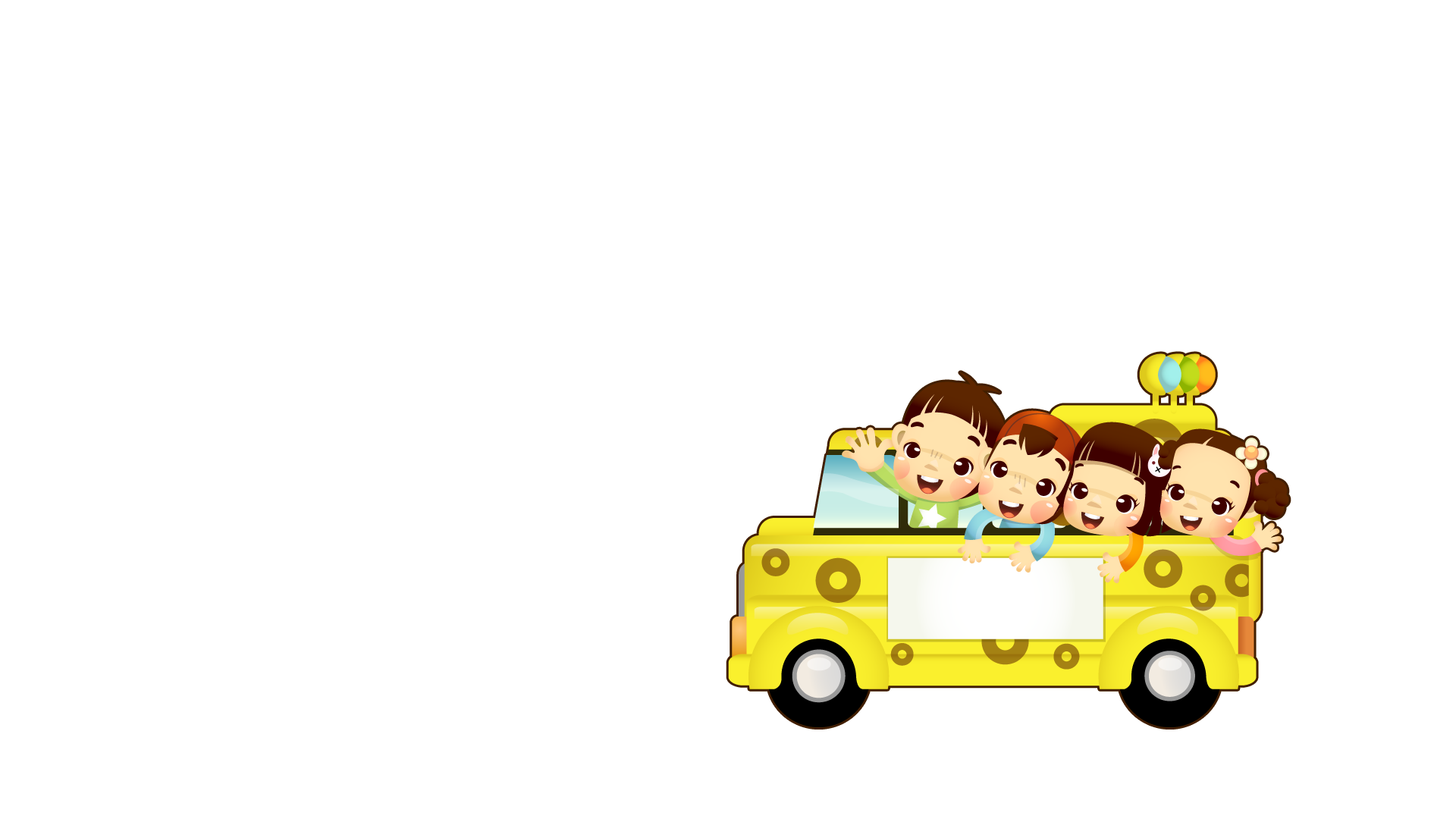 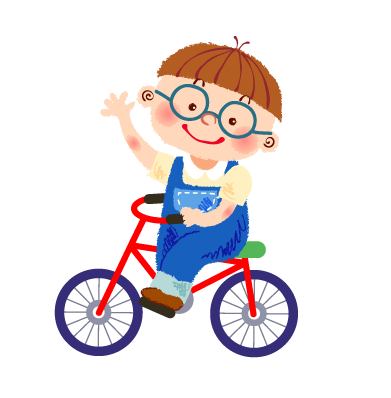 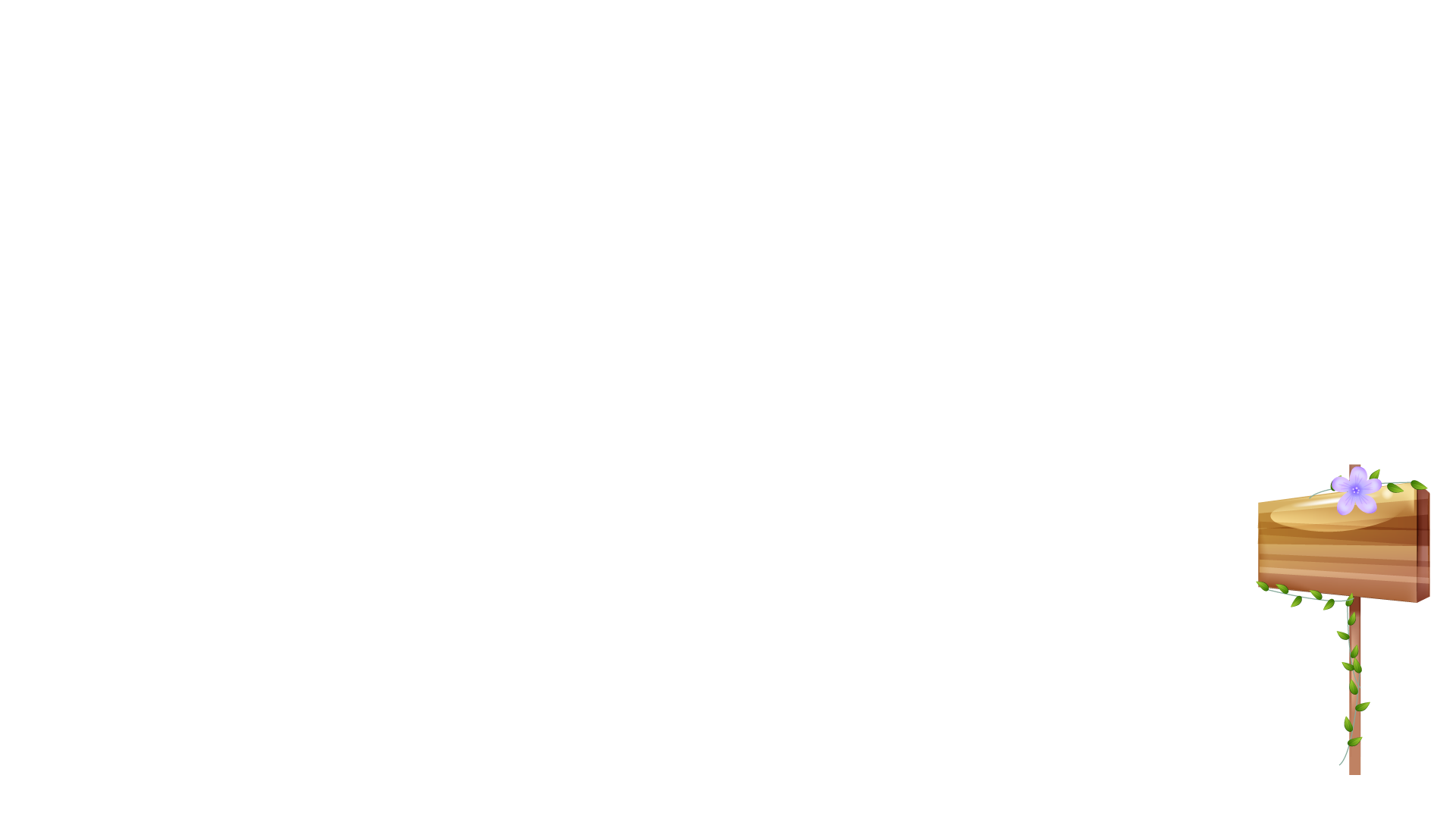 PHÂN MÔN:  LUYỆN TỪ VÀ CÂU
4/2
BÀI: TỪ ĐƠN VÀ TỪ PHỨC
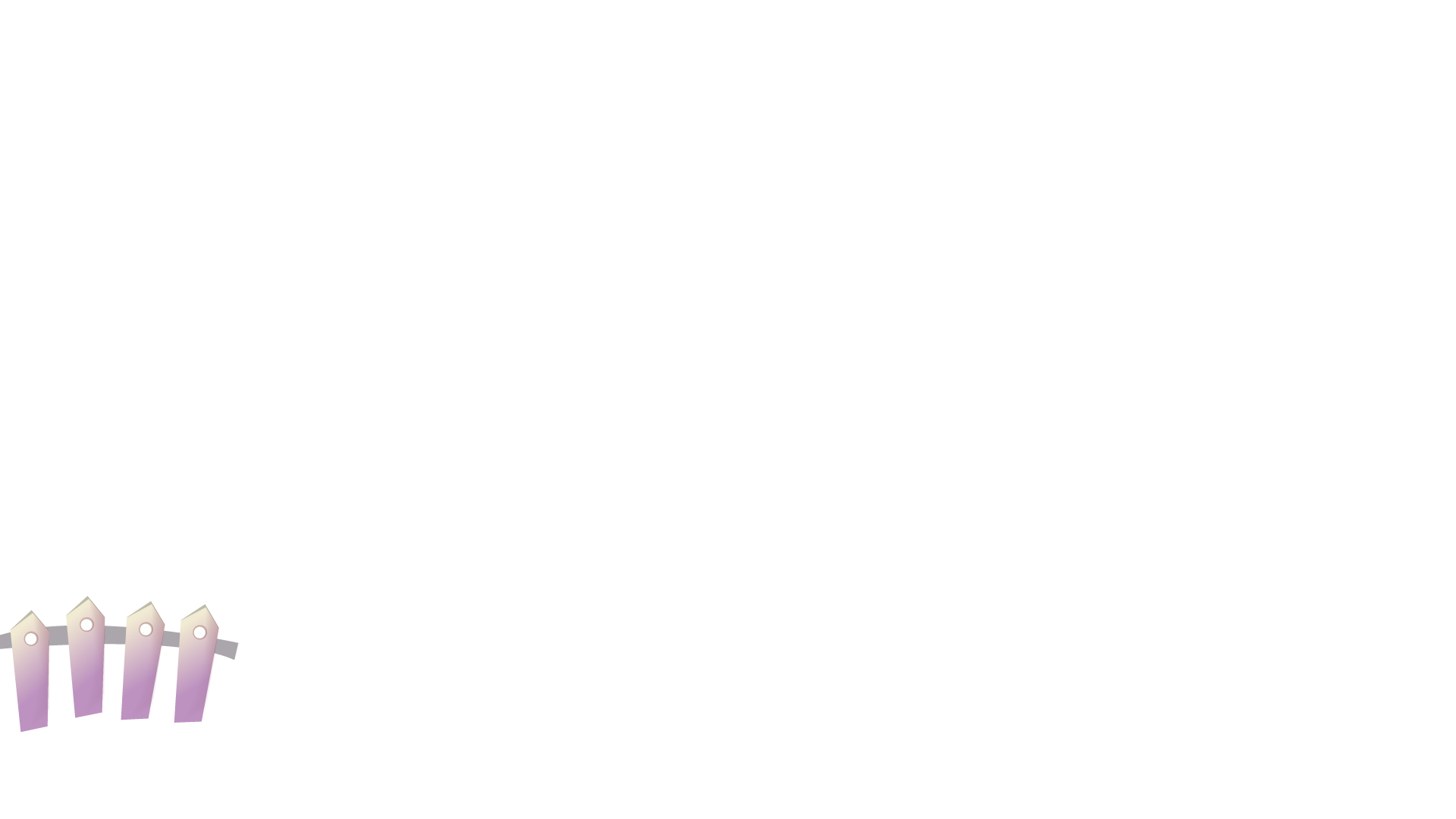 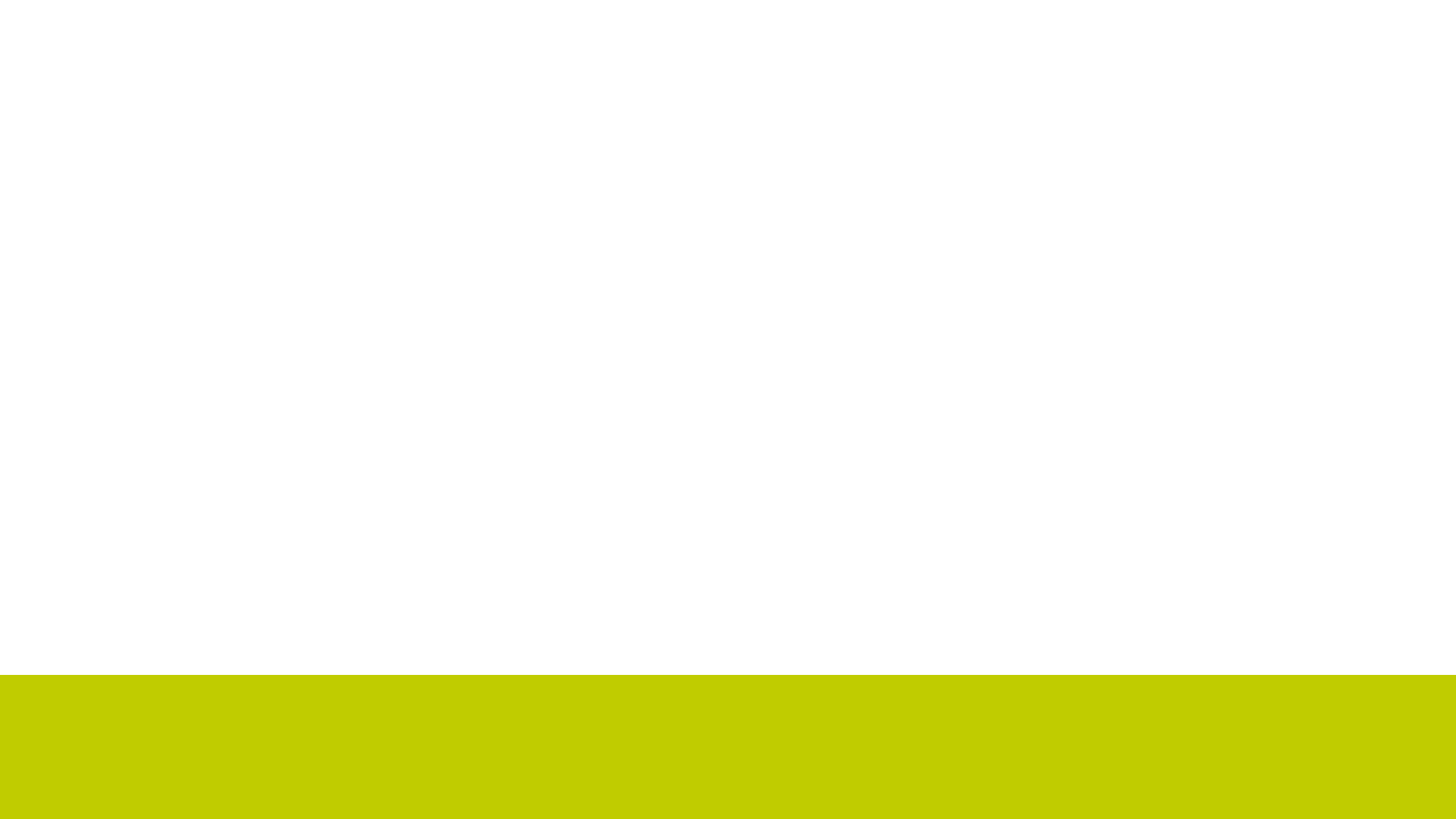 DẾ MÈN PHIÊU LƯU KÍ
PHIÊN BẢN 
DẾ MÈN TÌM BẠN sau mùa covid
Hết dịch bệnh rồi nên Dế Mèn buồn chân buồn tay lắm các bạn ạ. Dế Mèn lại bắt đầu một chuyến phiêu lưu mới. Chúng mình hãy thuyết phục những người bạn kia tham gia chuyến phiêu lưu của Dế Mèn nhé! Để thuyết phục được các bạn ấy, chúng ta phải trả lời thật xuất sắc các câu hỏi mà các bạn ấy đưa ra nhé!
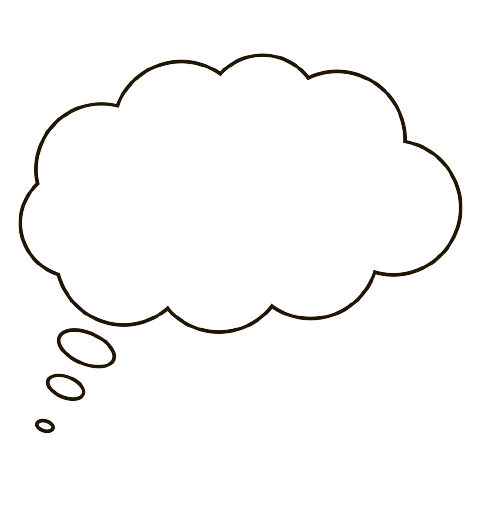 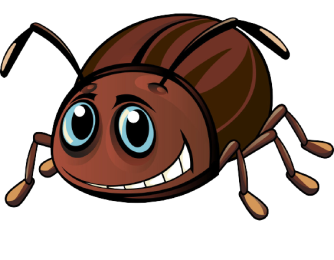 Chúng mình bắt đầu chuyến phiêu lưu thôi nào!
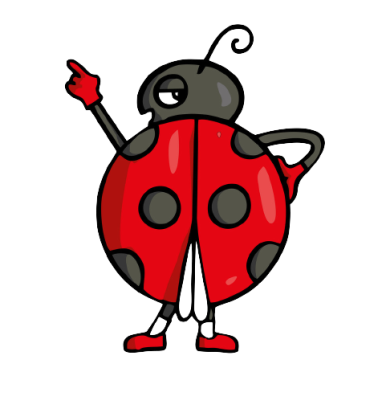 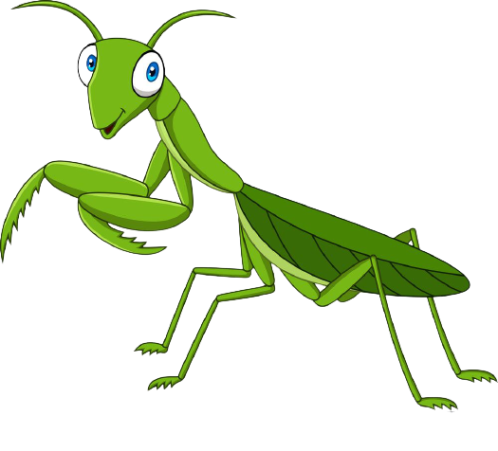 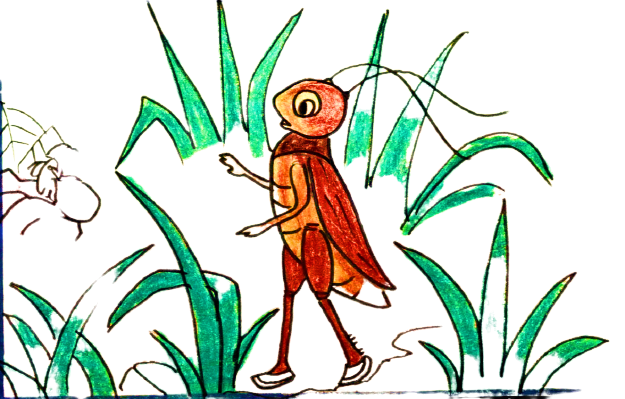 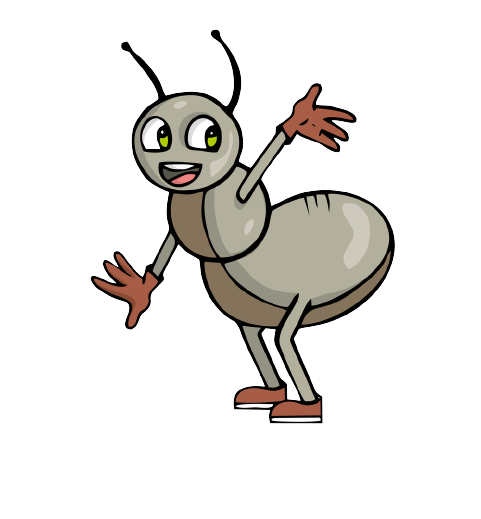 [Speaker Notes: Click vào các con vật để đi đên thử thách
Tại slide câu hỏi, click vào dế mèn để quay về. 
Tại slide này, click vào dế mèn để đi tới bài học]
Câu hỏi 1: Dấu hai chấm dùng để làm gì?
Cả A và B
A
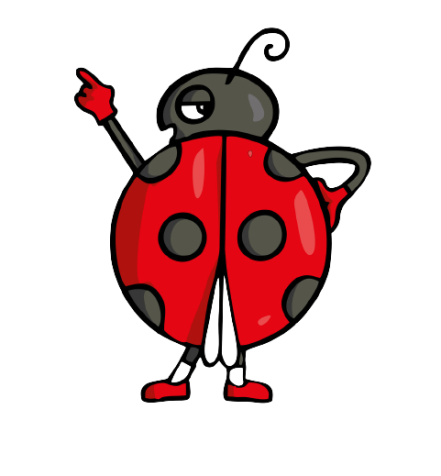 Trích dẫn lời nói nhân vật.
B
Lời giải thích bộ phận đứng trước
C
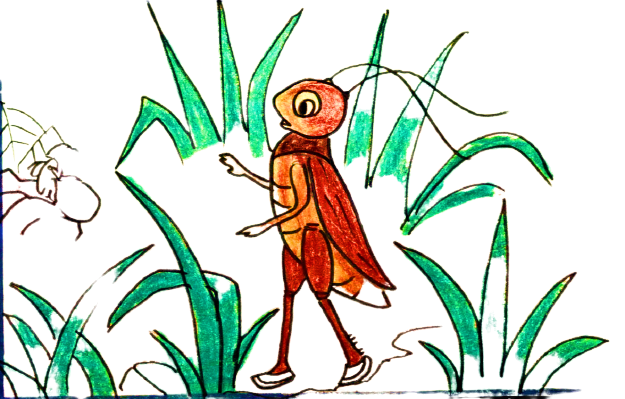 [Speaker Notes: click vào dế mèn để quay về.]
Câu hỏi 2: Khi báo hiệu lời nói của nhân vật, dấu hai chấm được dùng phối hợp với dấu câu nào nữa?
Dấu chấm than
A
Dấu gạch đầu dòng hoặc dấu ngoặc kép.
B
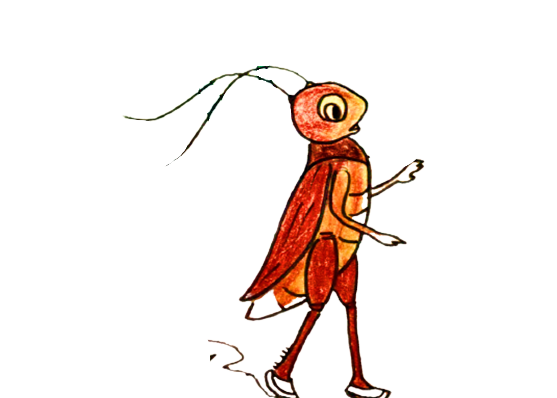 Dấu chấm
C
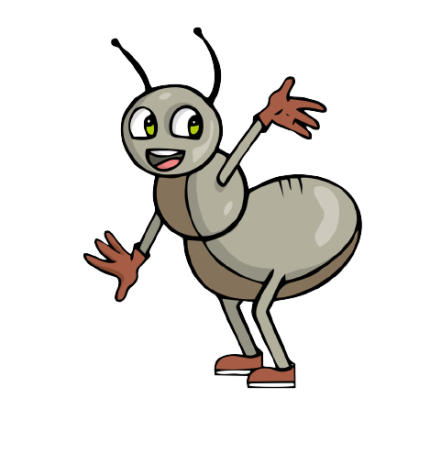 [Speaker Notes: click vào dế mèn để quay về.]
Câu hỏi 3: Dấu hai chấm trong câu nào dưới đây báo hiệu bộ phận đứng sau là lời nói của nhân vật?
Tôi nhìn chị Nhà Trò: người bự những phấn, như mới lột.
A
Nàng tiên chạy đến chum nước nhưng không kịp nữa rồi: vỏ ốc đã vỡ tan tành.
B
Bà lão ôm lấy nàng tiên, dịu dàng bảo: “Con hãy ở lại đây với mẹ!”
C
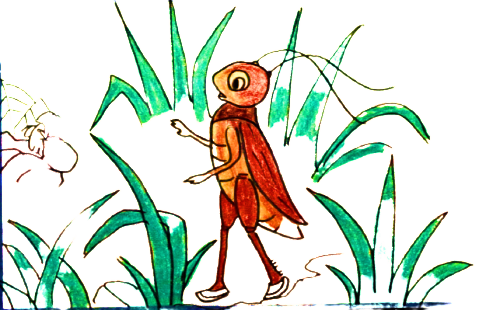 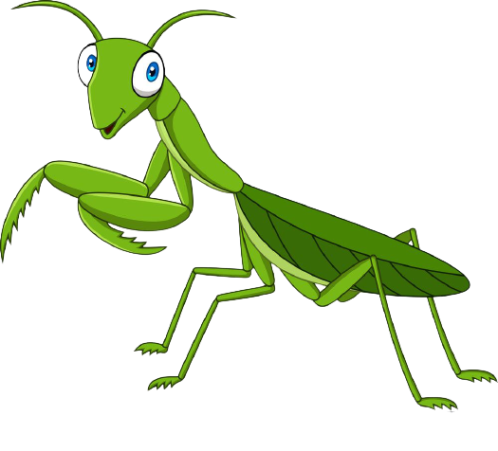 [Speaker Notes: click vào dế mèn để quay về.]
Trong đoạn văn sau, dấu hai chấm có tác dụng gì?
   Từ Đèo Ngang nhìn về phía nam, ta bắt gặp một phong cảnh thiên nhiên hùng vĩ: phía tây nam là dãy Trường Sơn trùng điệp, phía đông là biển cả bao la, ở giữa là một đồng bằng xanh màu diệp lục.
Dẫn lời nói trực tiếp của nhân vật.
A
Báo hiệu bộ phận câu đứng sau nó là lời giải thích cho bộ phận đứng trước.
B
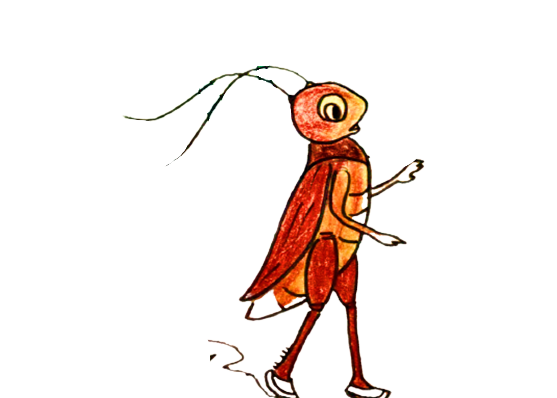 Báo hiệu bộ phận câu đứng sau nó là lời nói của nhân vật
C
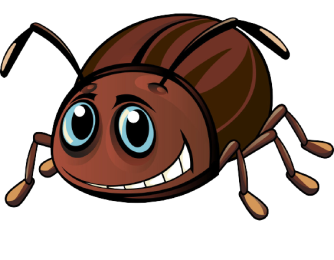 * Xác định số tiếng các từ sau:
học
gồm 1 tiếng
học sinh
gồm 2 tiếng
hợp tác xã
gồm 3 tiếng
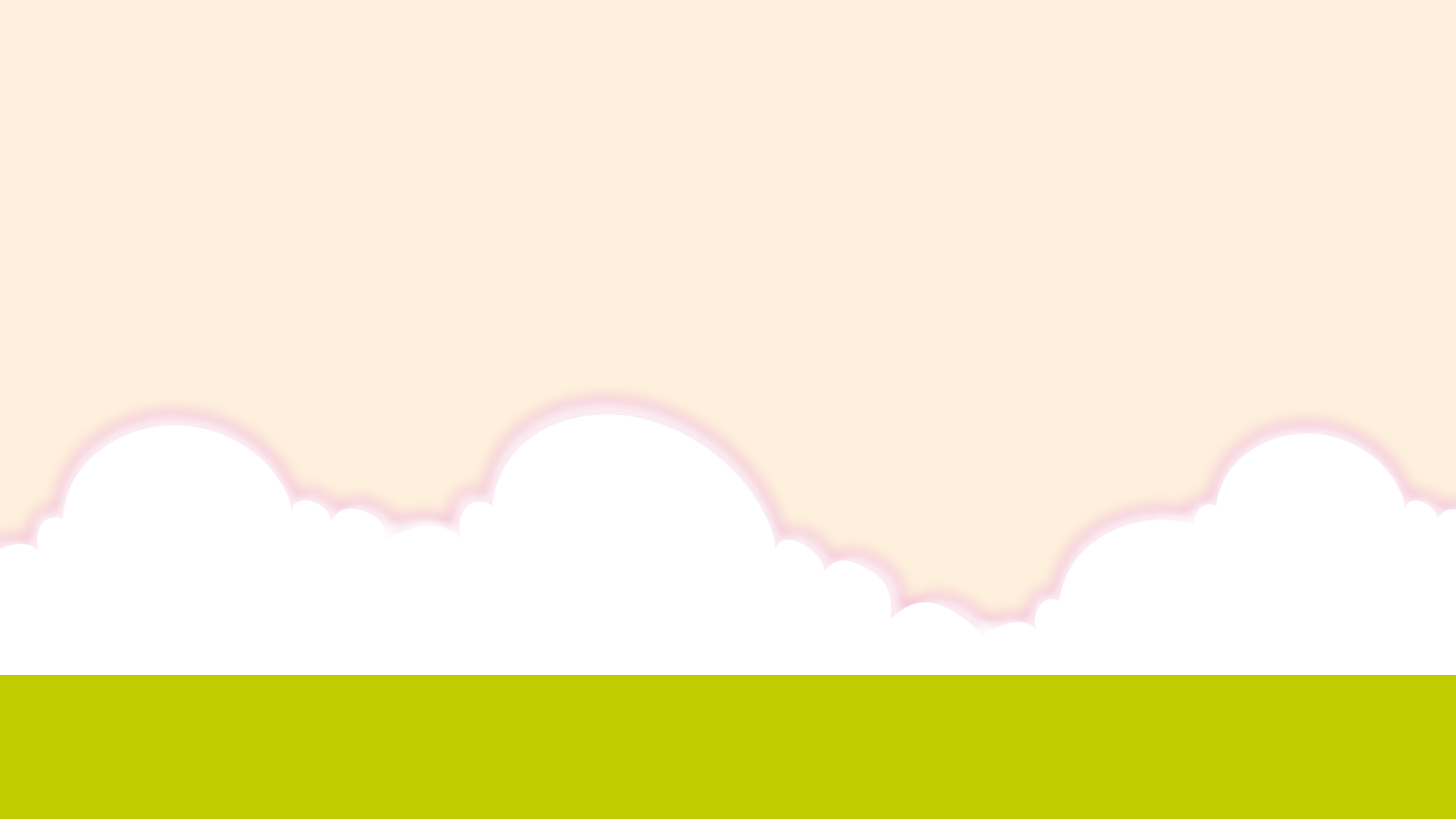 Thứ ba ngày 05 tháng 10 năm 2021
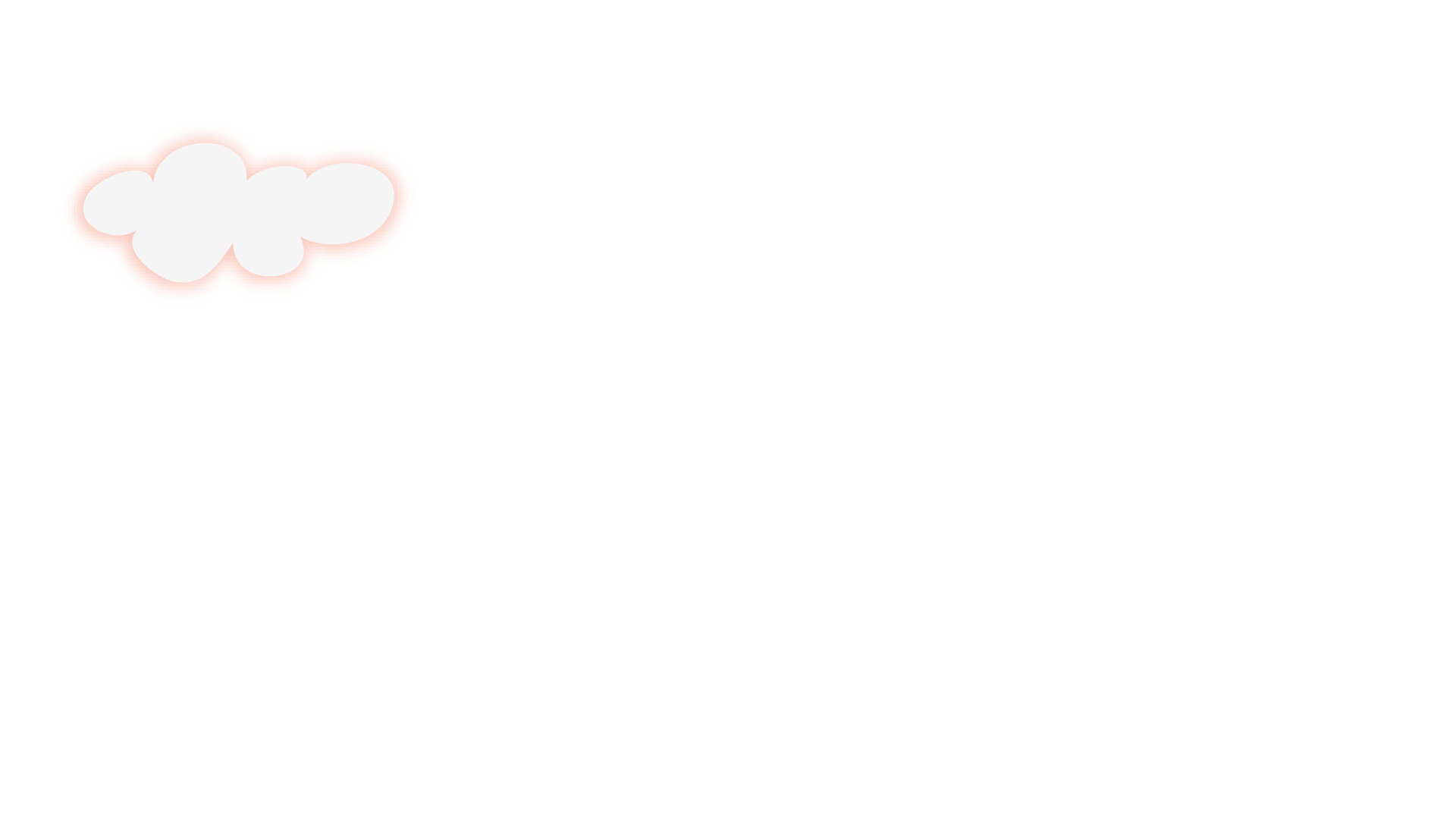 LUYỆN TỪ VÀ CÂU
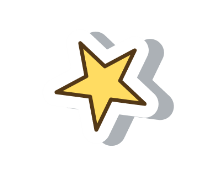 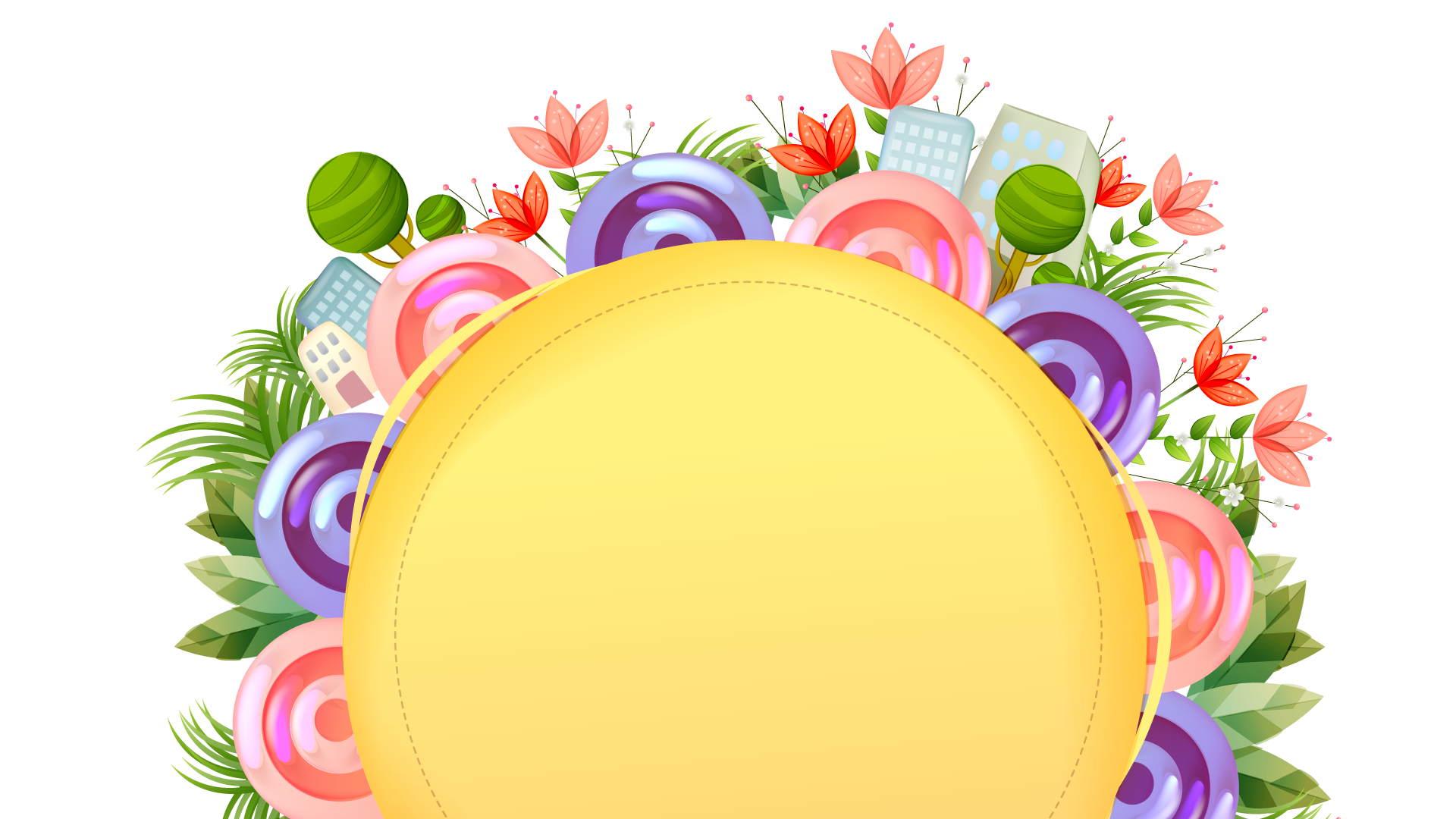 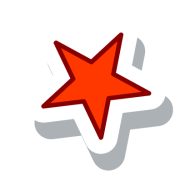 TỪ ĐƠN VÀ TỪ PHỨC
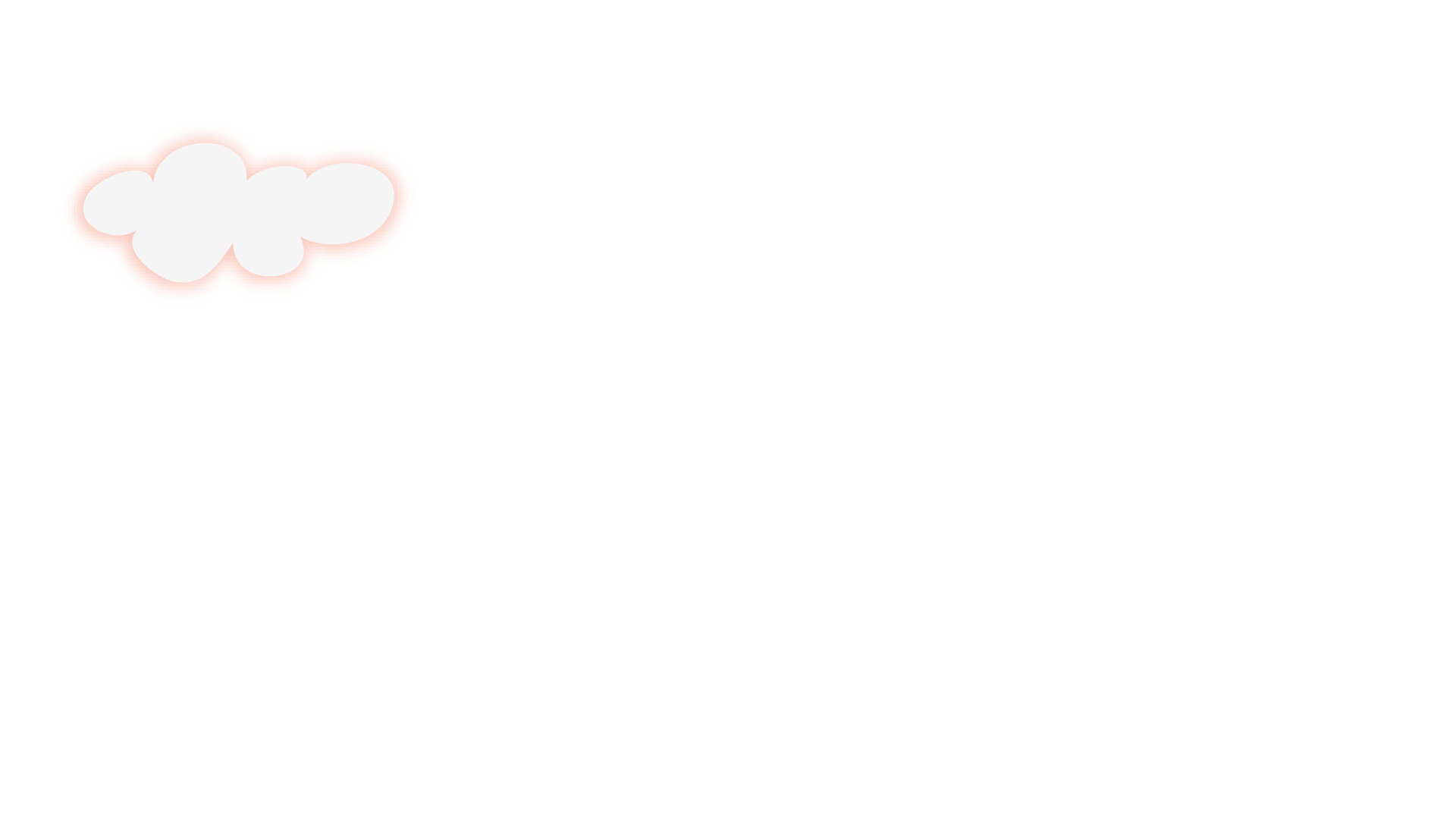 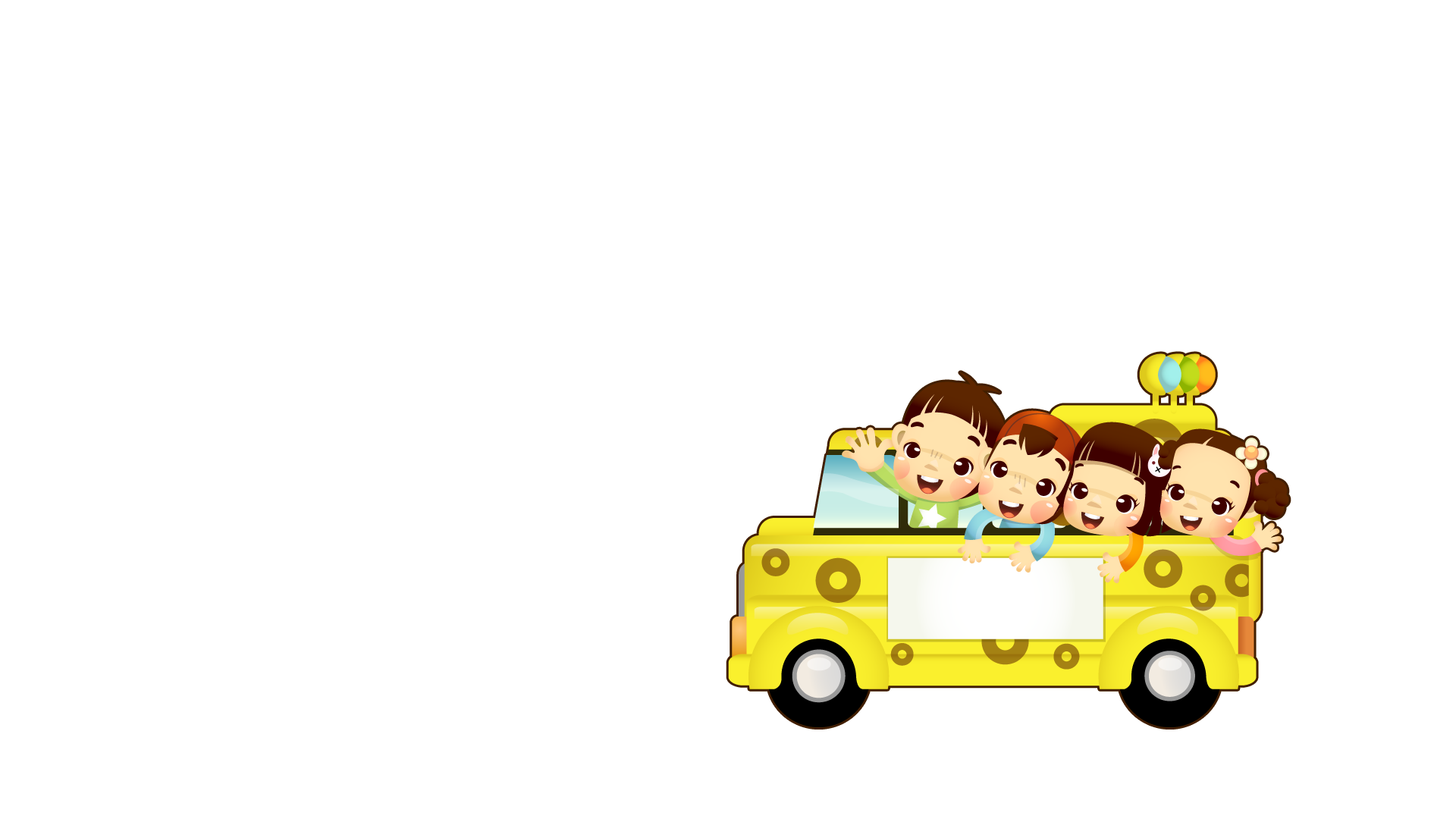 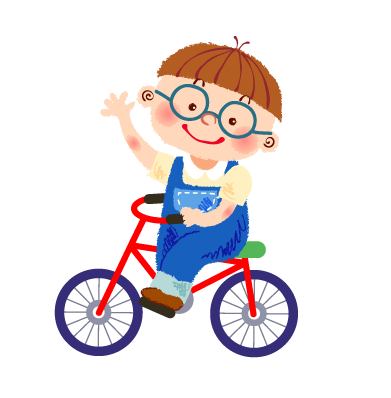 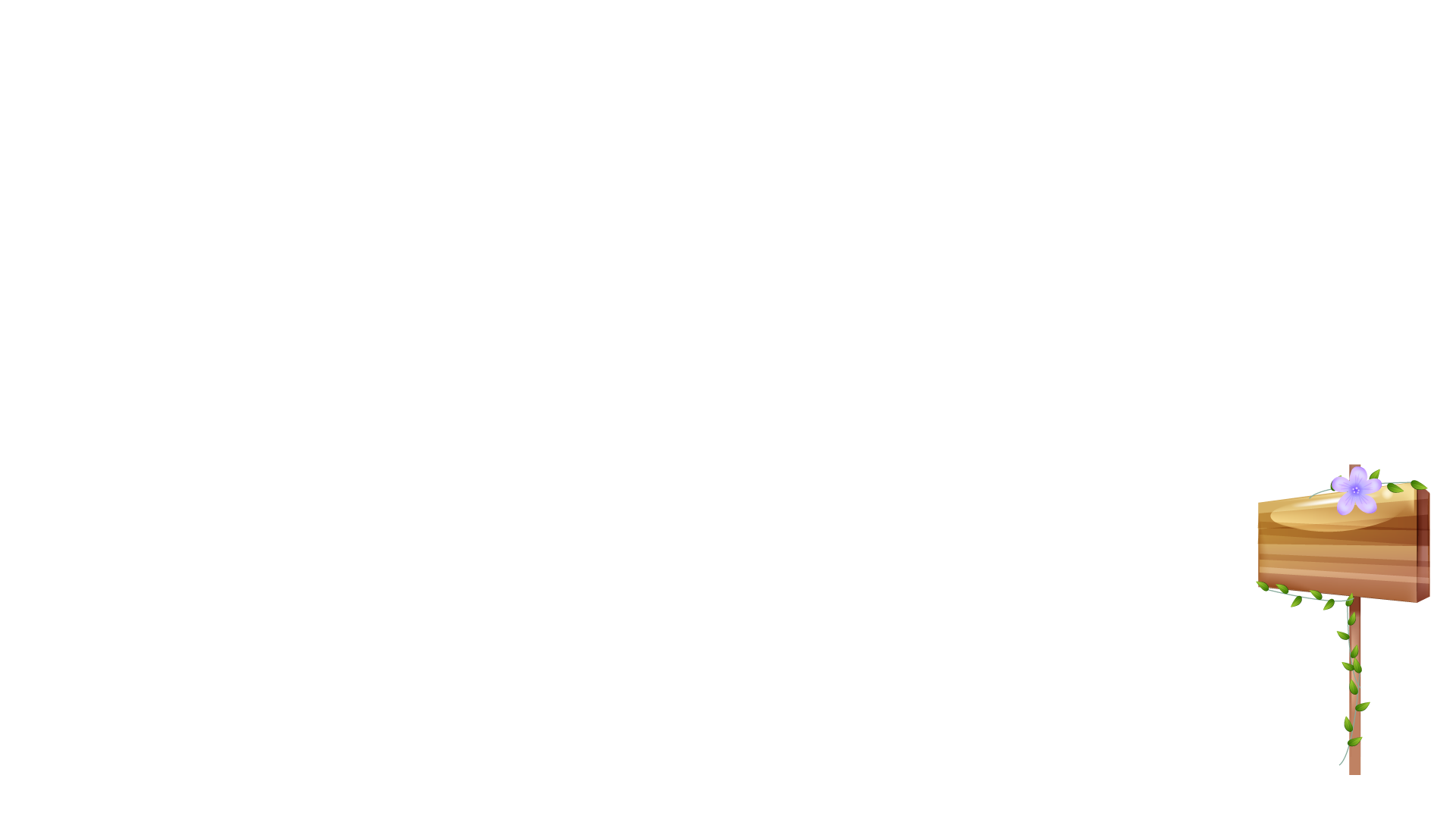 4/2
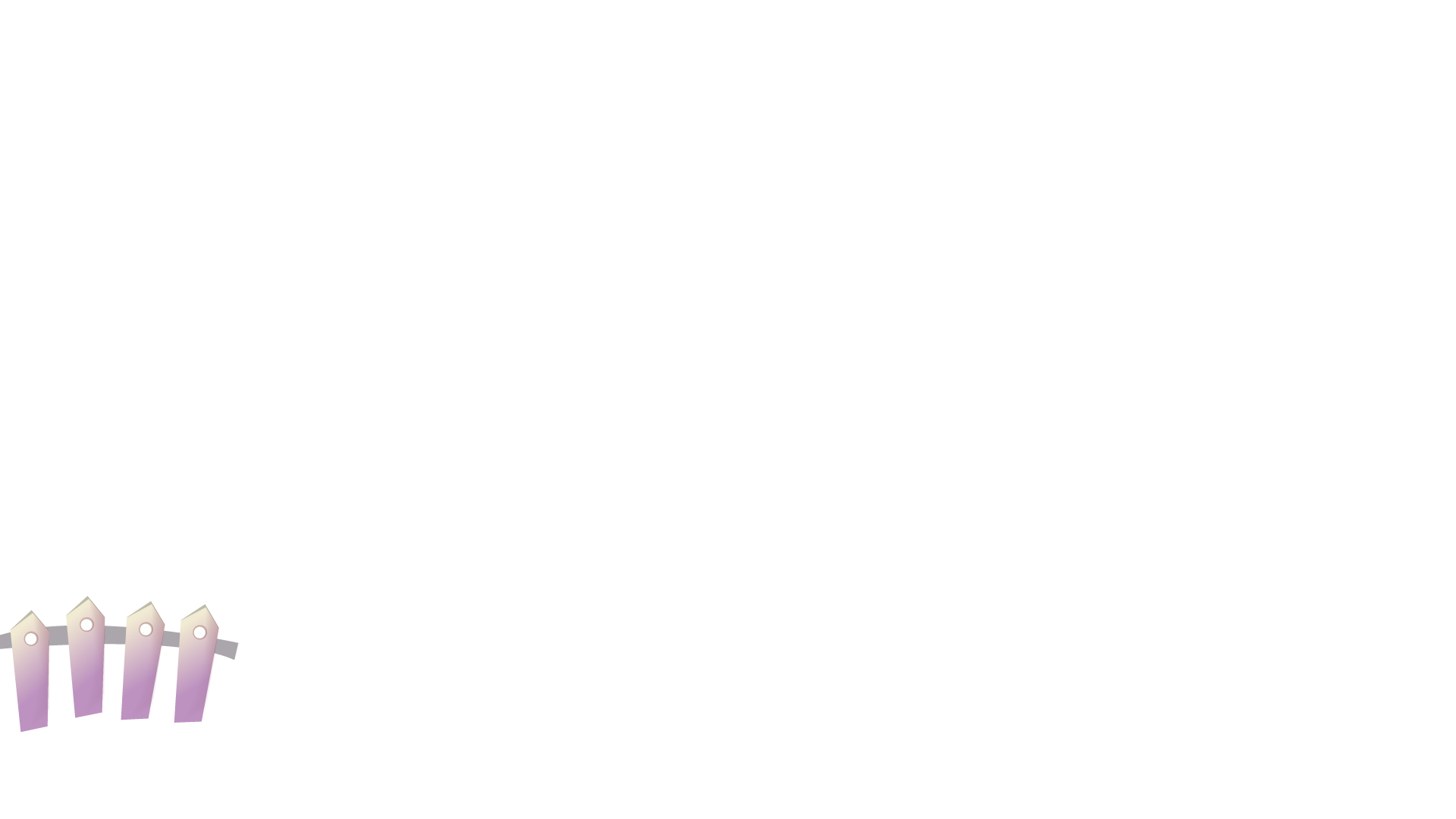 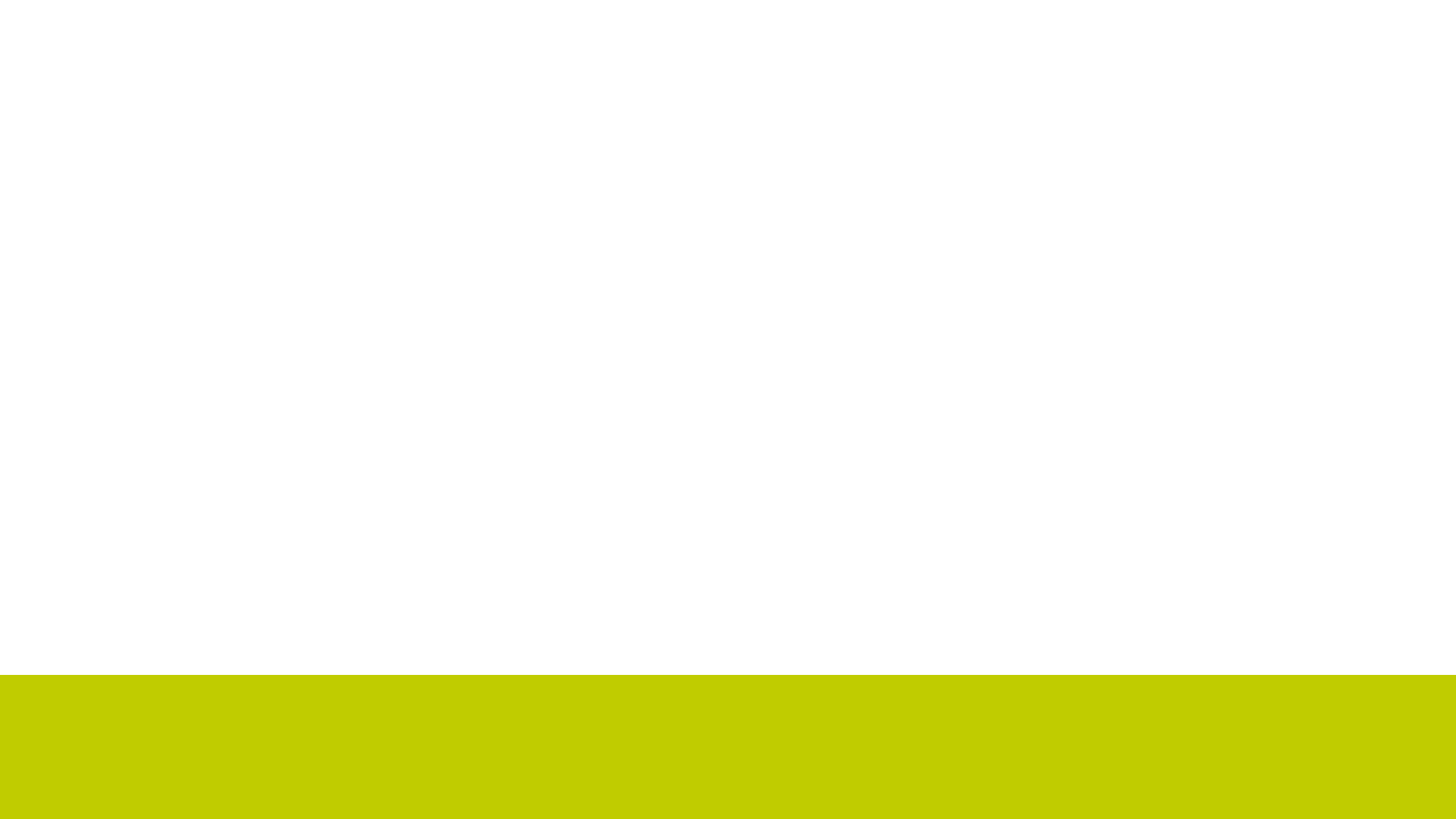 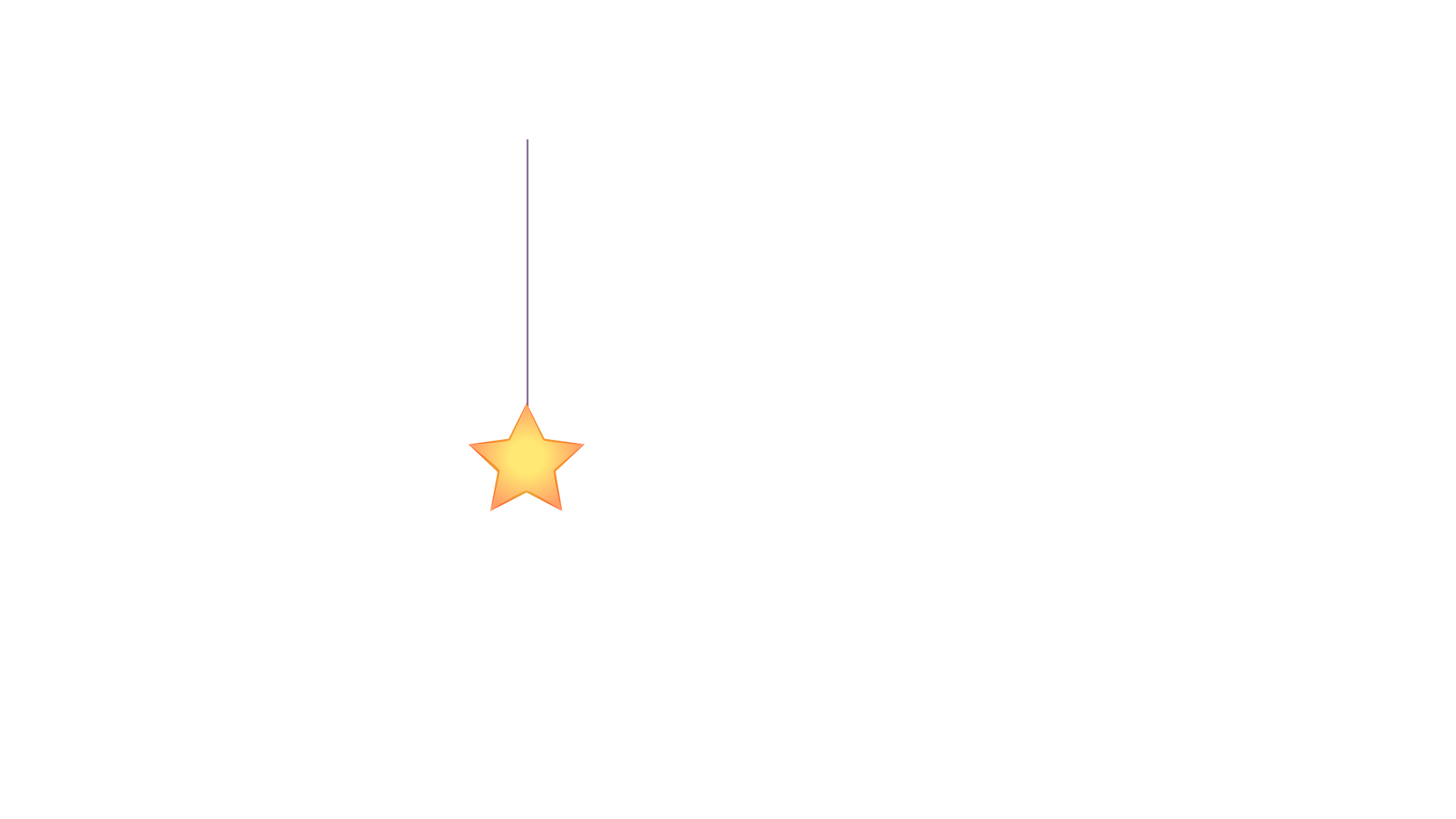 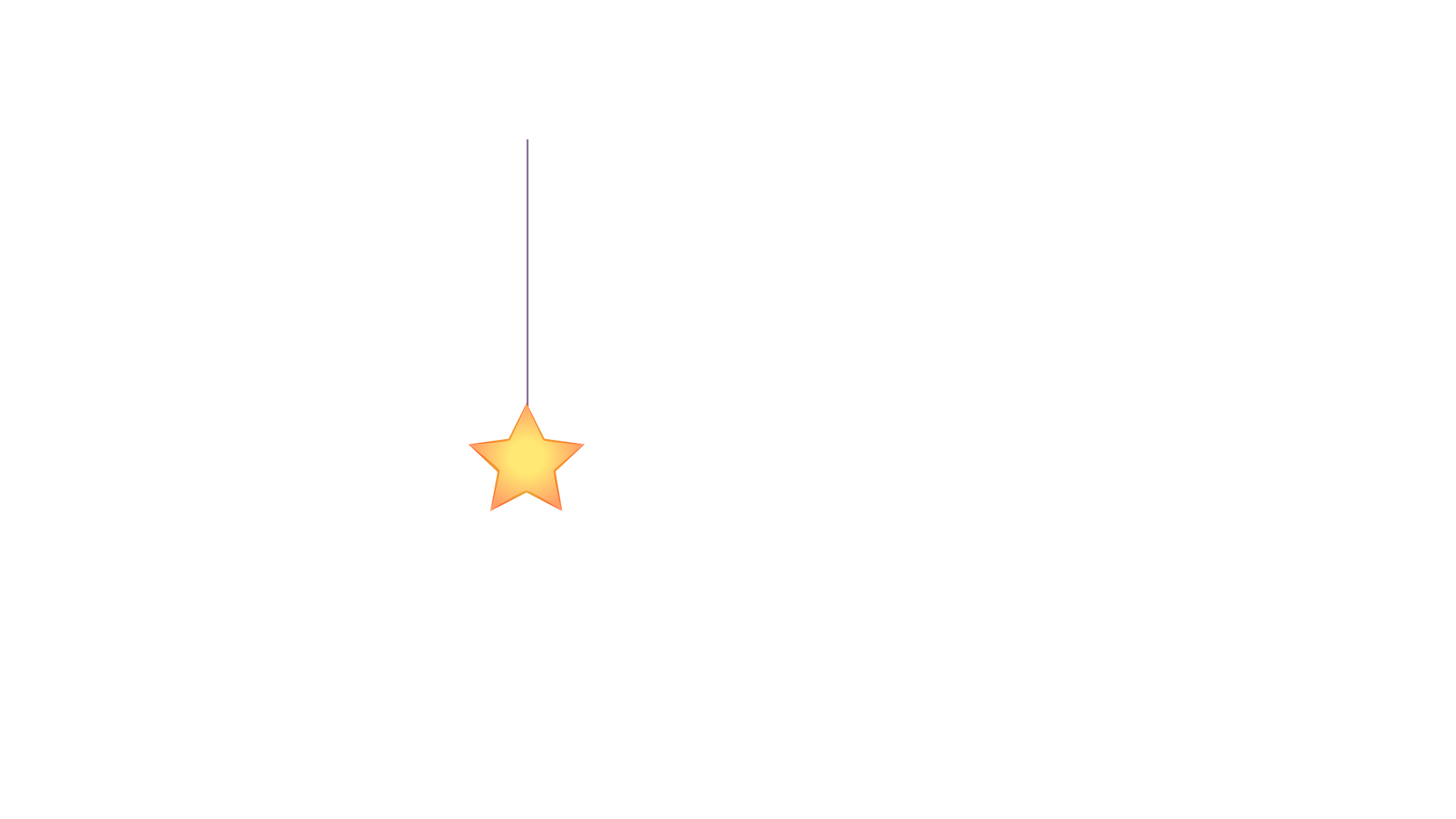 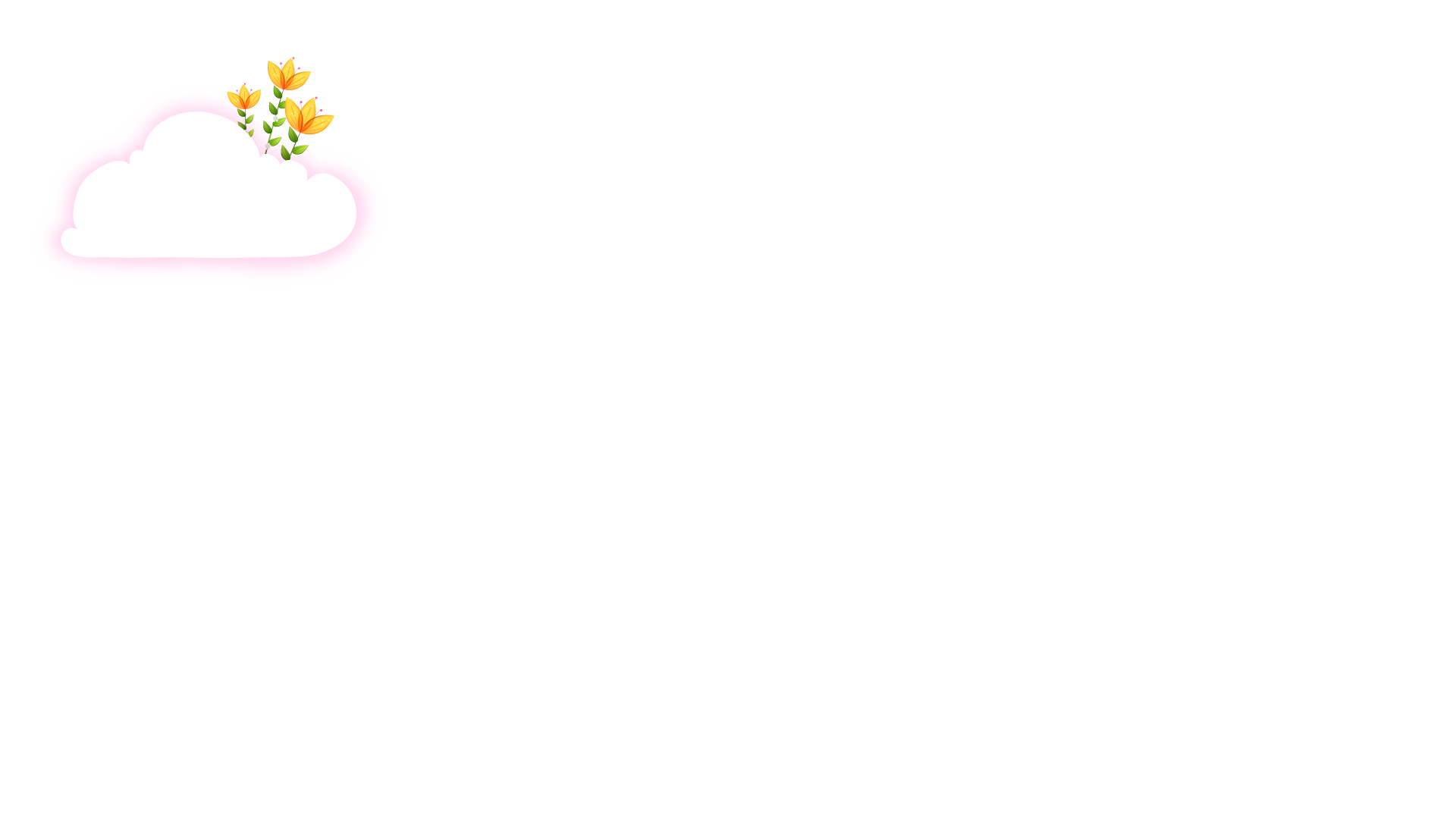 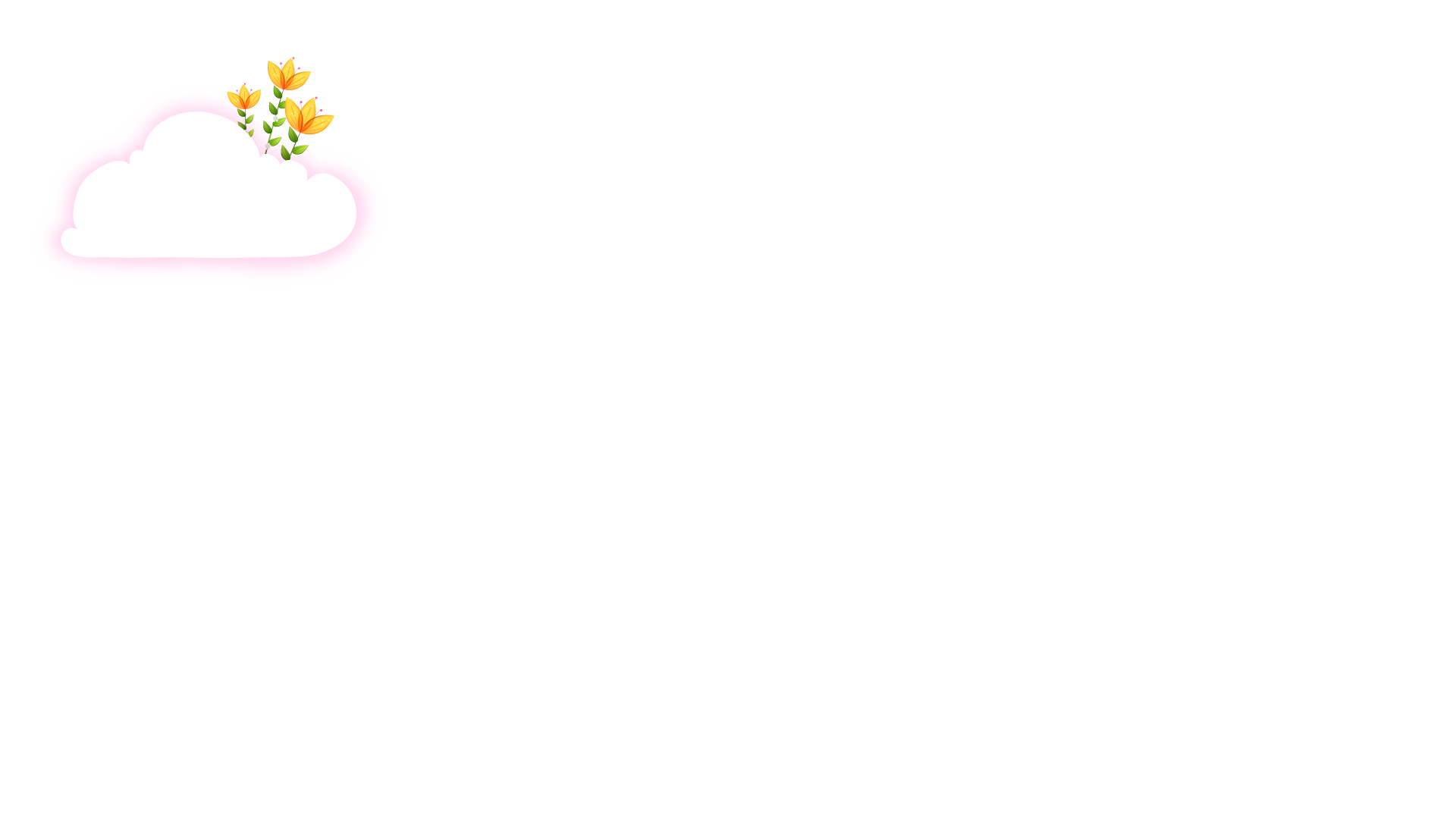 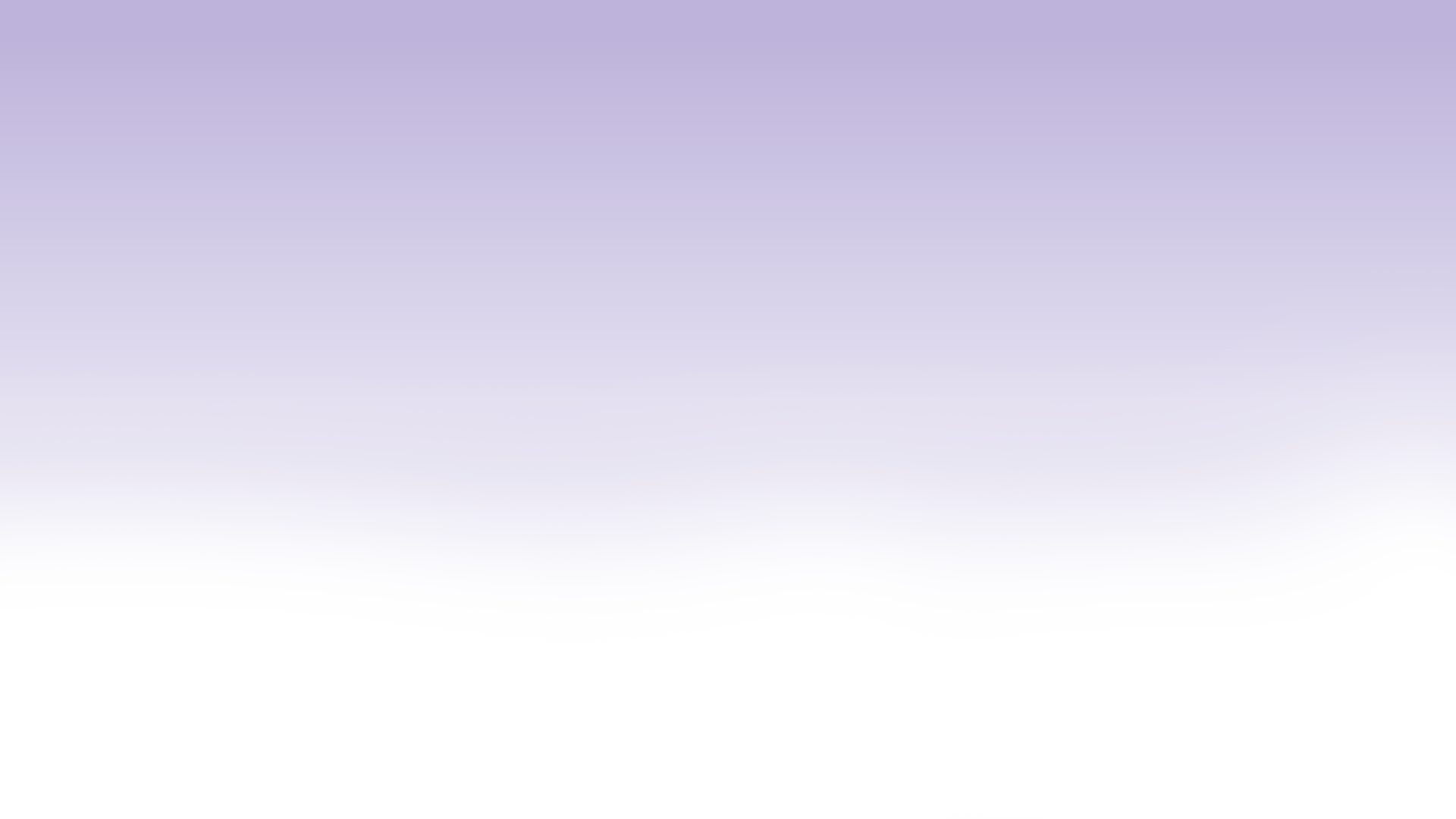 VBT trang 17
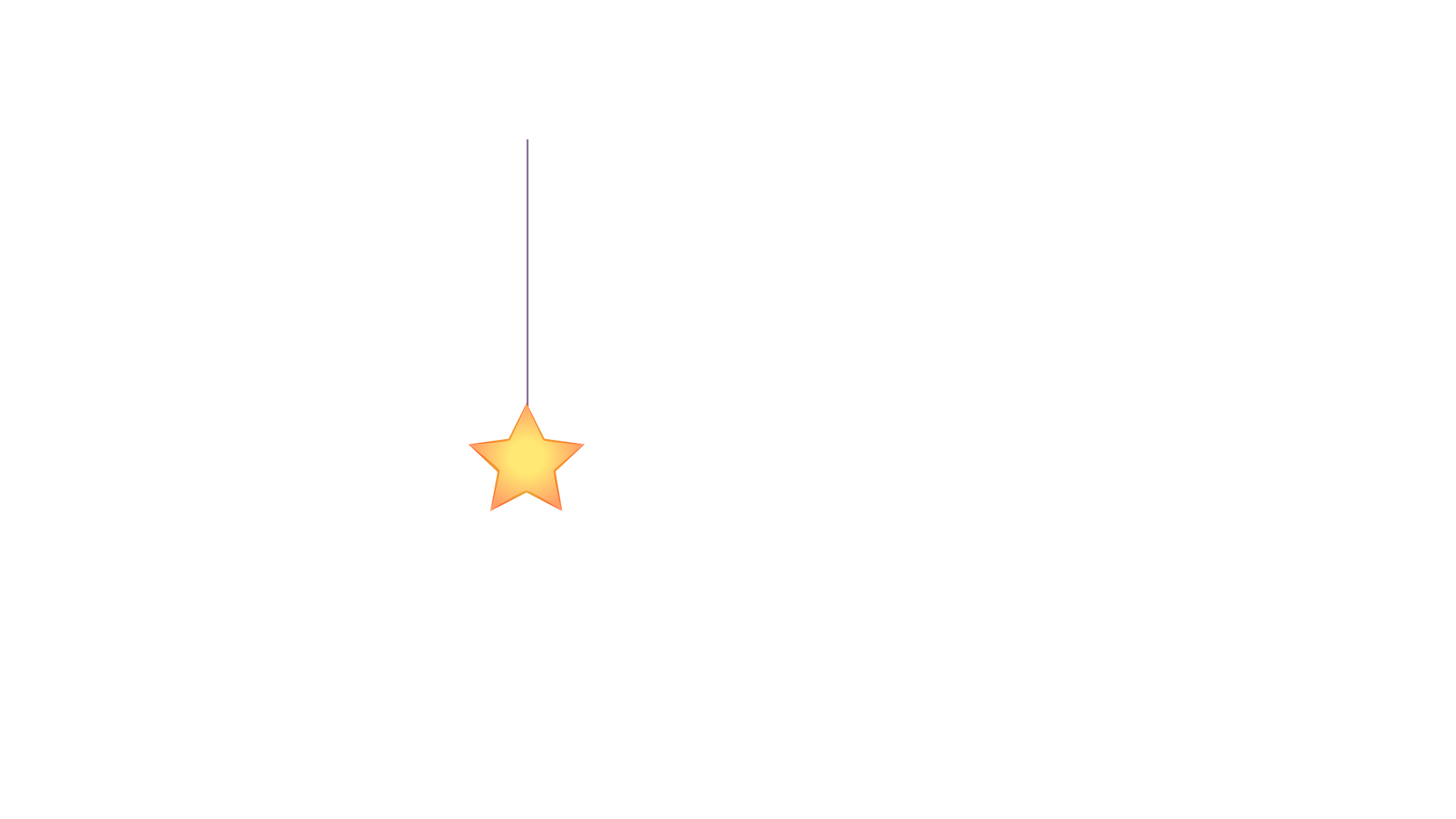 Nhận xét: Câu sau đây có 14 từ, mỗi từ được phân cách bằng một dấu gạch chéo: 
        Nhờ / bạn / giúp đỡ /, lại /có / chí  /học hành/, nhiều /năm/liền /, Hanh /là /học sinh /tiên tiến/.
Hãy chia các từ trên thành hai loại:
 - Từ chỉ gồm một tiếng:  
    
-Từ gồm nhiều tiếng:
(Từ đơn)
Nhờ, bạn, lại, có, chí, nhiều, năm, liền,Hanh, là
(Từ phức)
giúp đỡ, học hành, học sinh, tiên tiến
2. Theo em:
Tiếng dùng để làm gì?
Tiếng dùng để cấu tạo  từ.
-Từ dùng để làm gì?
Từ được dùng để: biểu thị sự vật, hoạt động, đặc điểm….
( tức là biểu thị ý nghĩa) và dùng để tạo nên câu.
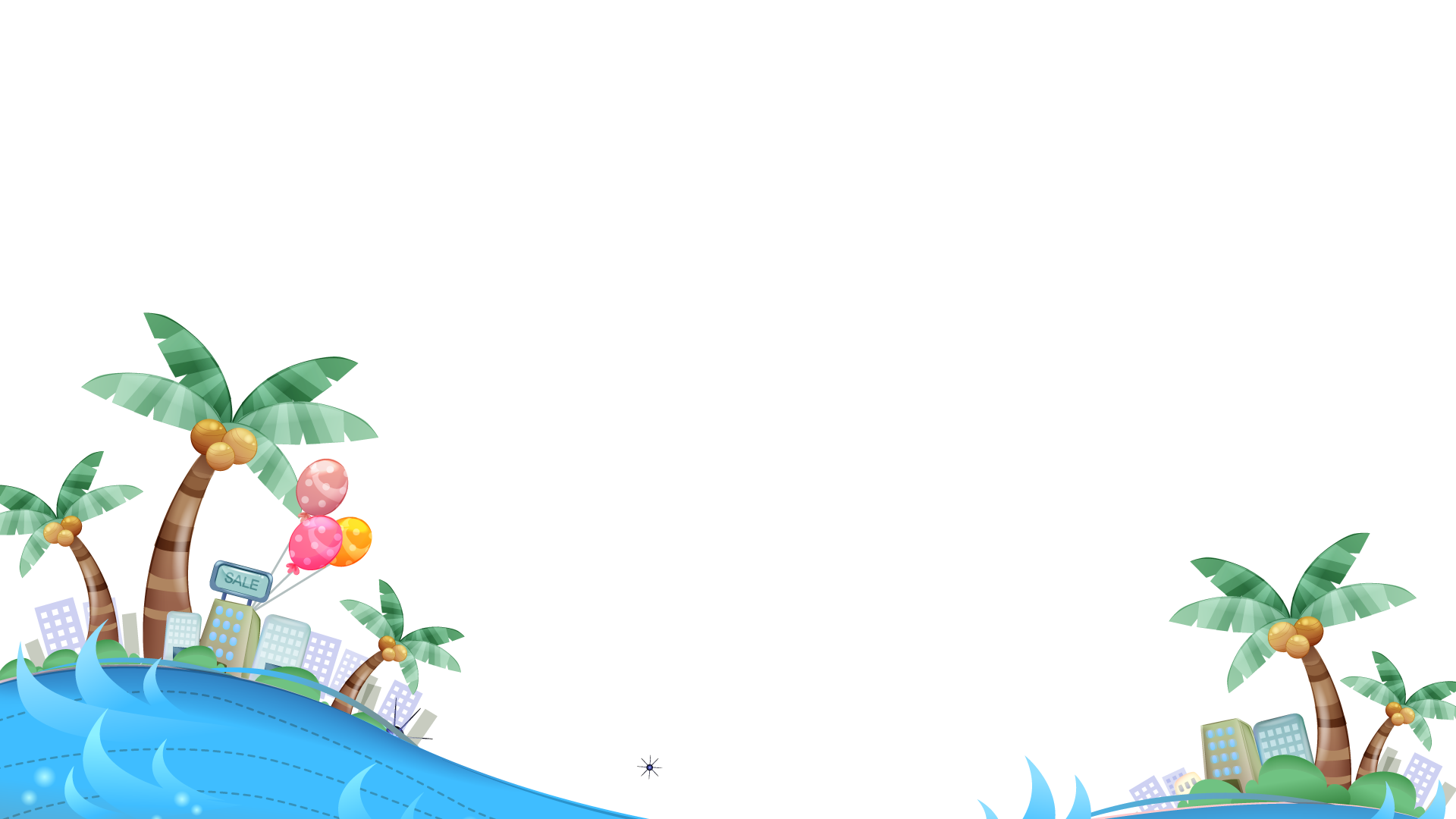 Tiếng
Từ
Cấu tạo
Câu
Cấu tạo
Sự vật
Đặc điểm
Hoạt động
11
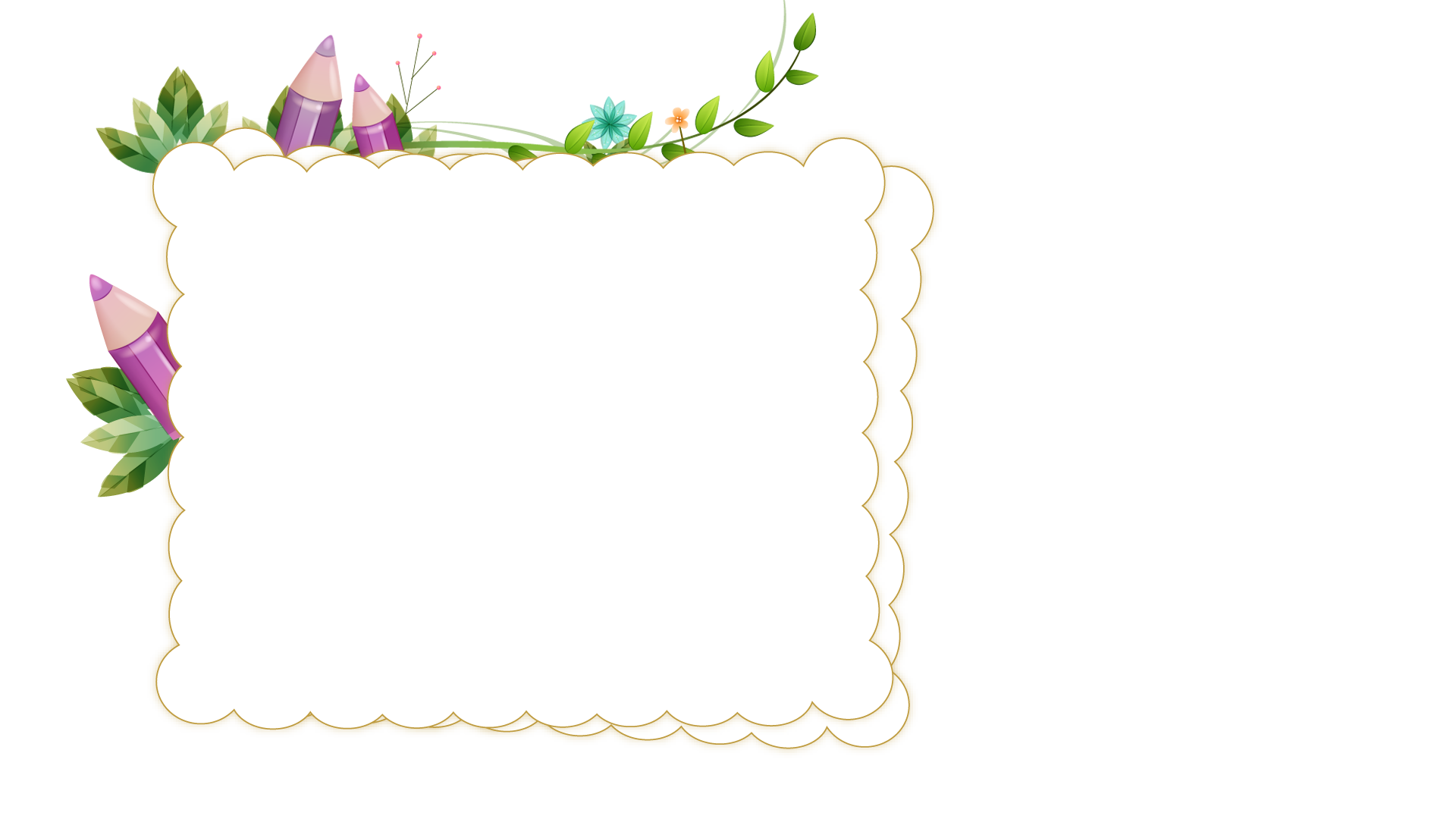 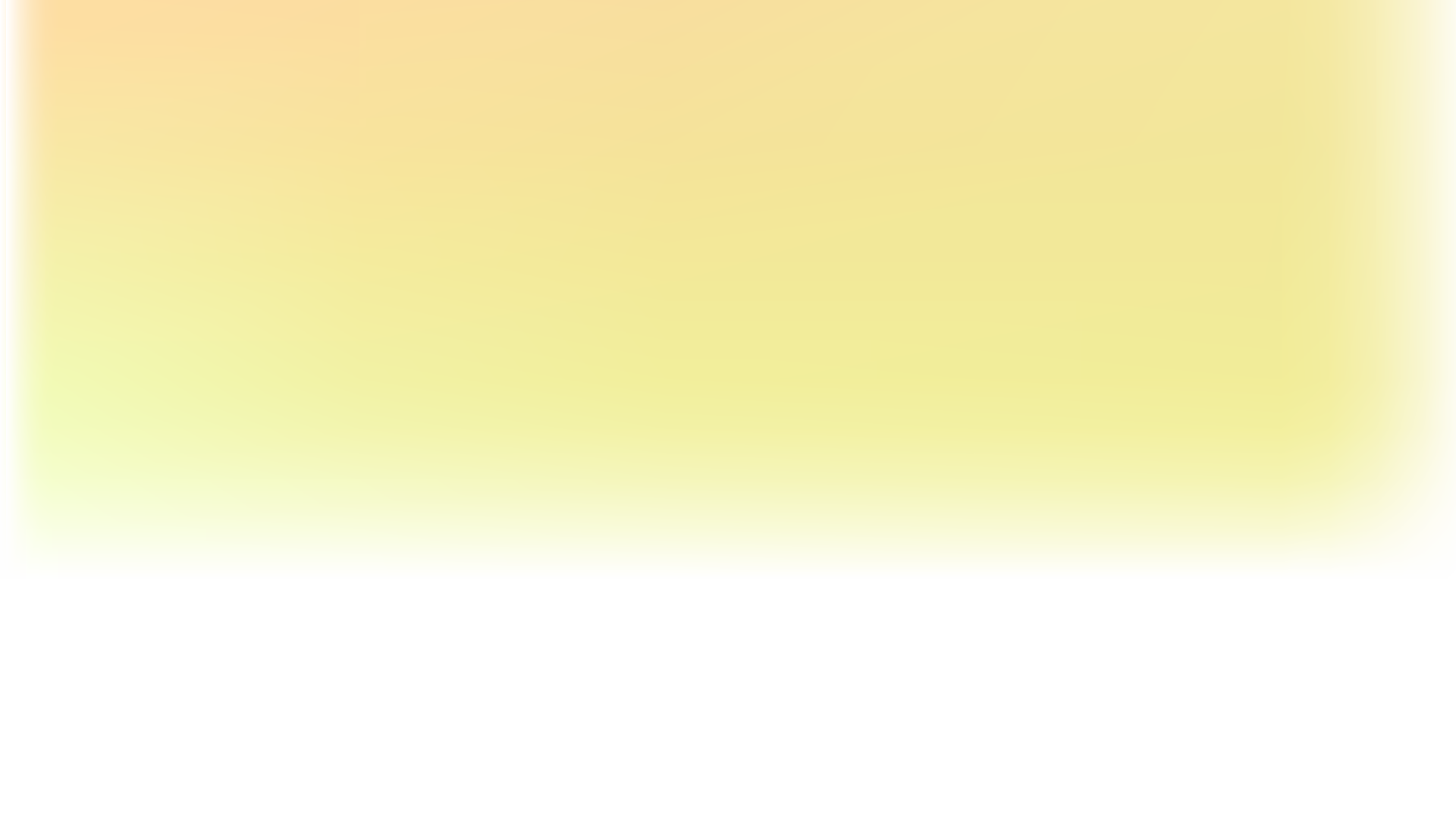 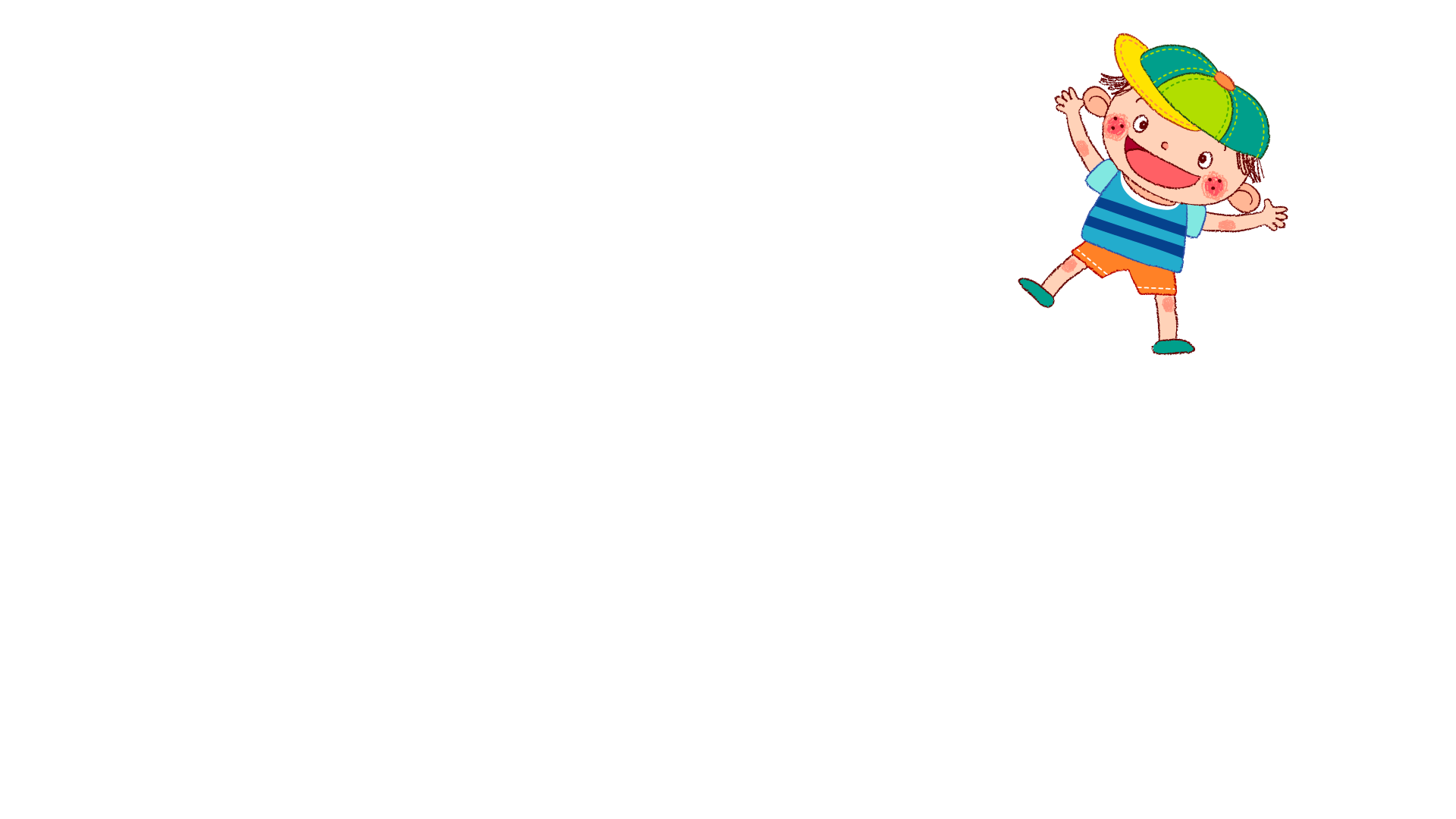 II. Ghi nhớ:
Tiếng cấu tạo nên từ. Từ chỉ gồm một tiếng gọi là từ đơn. Từ gồm hai hay nhiều tiếng gọi là từ phức.
Từ nào cũng có nghĩa và dùng để tạo nên câu.
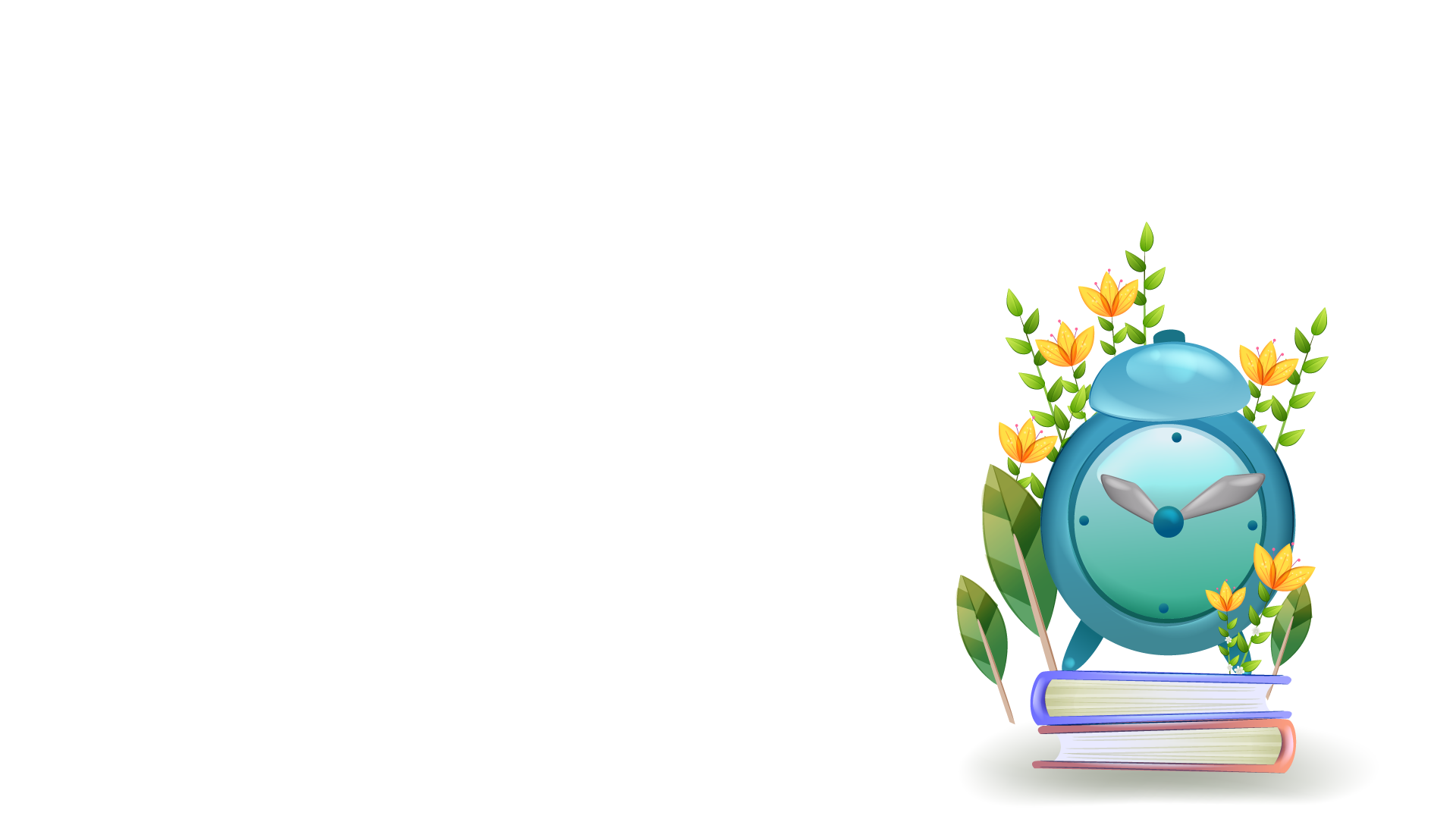 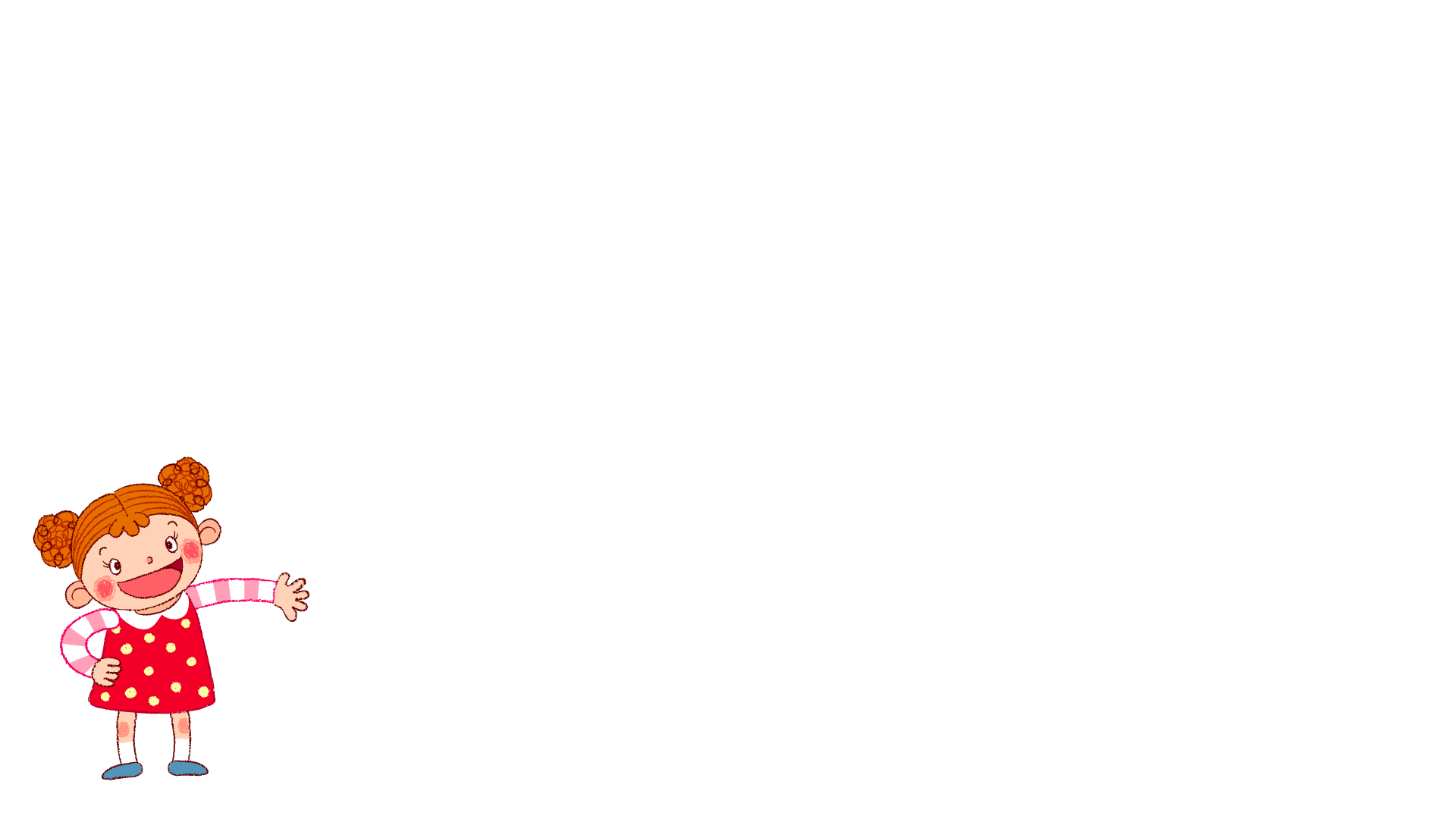 Ví dụ 1:
xe
máy
bông
hoa
Ví dụ 2:
Huệ là bạn thân của em.
em
Em là bạn thân của Huệ.
Huệ
bạn thân
Bạn thân của Huệ là em.
là
Bạn thân của em là Huệ.
của
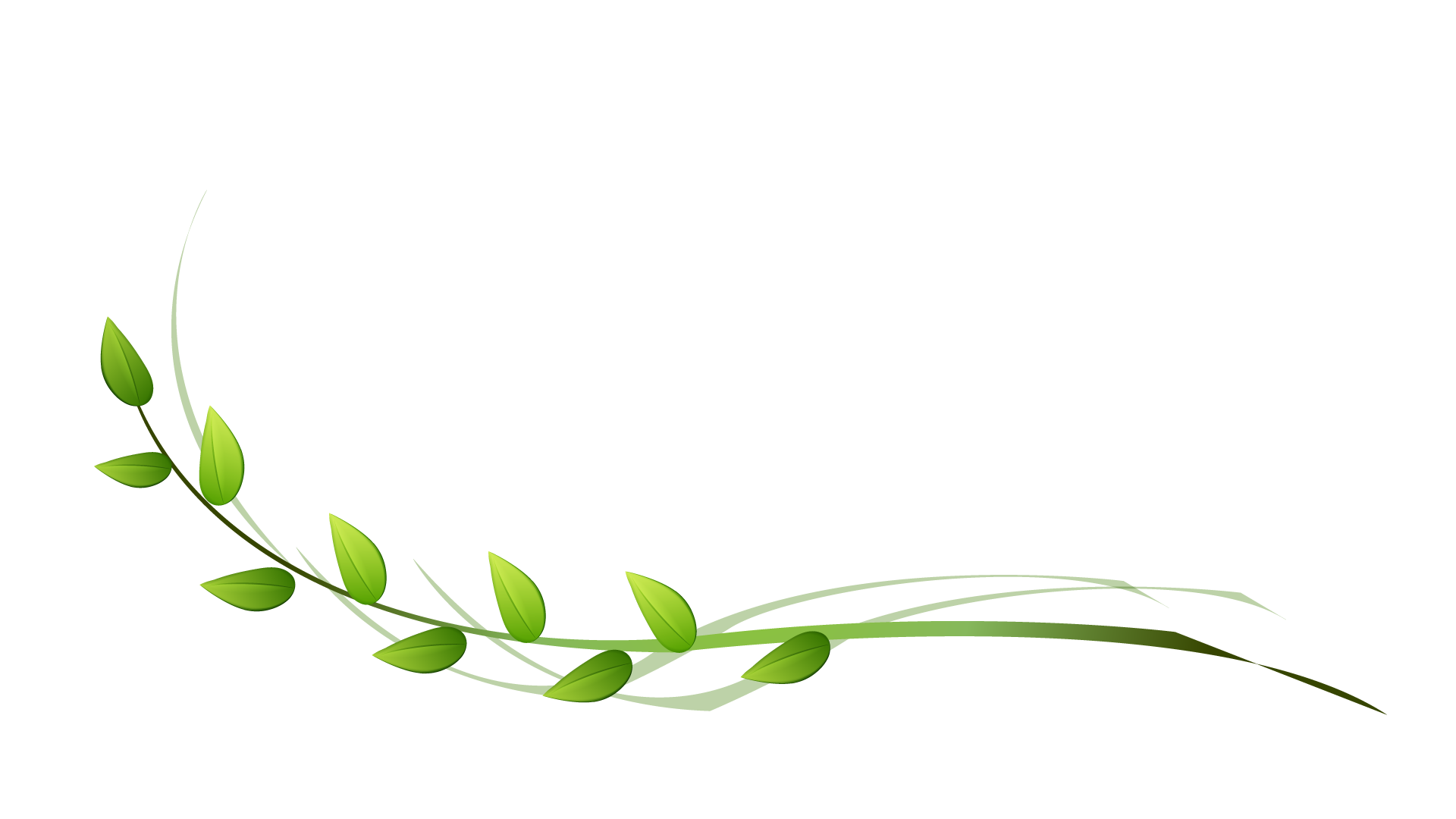 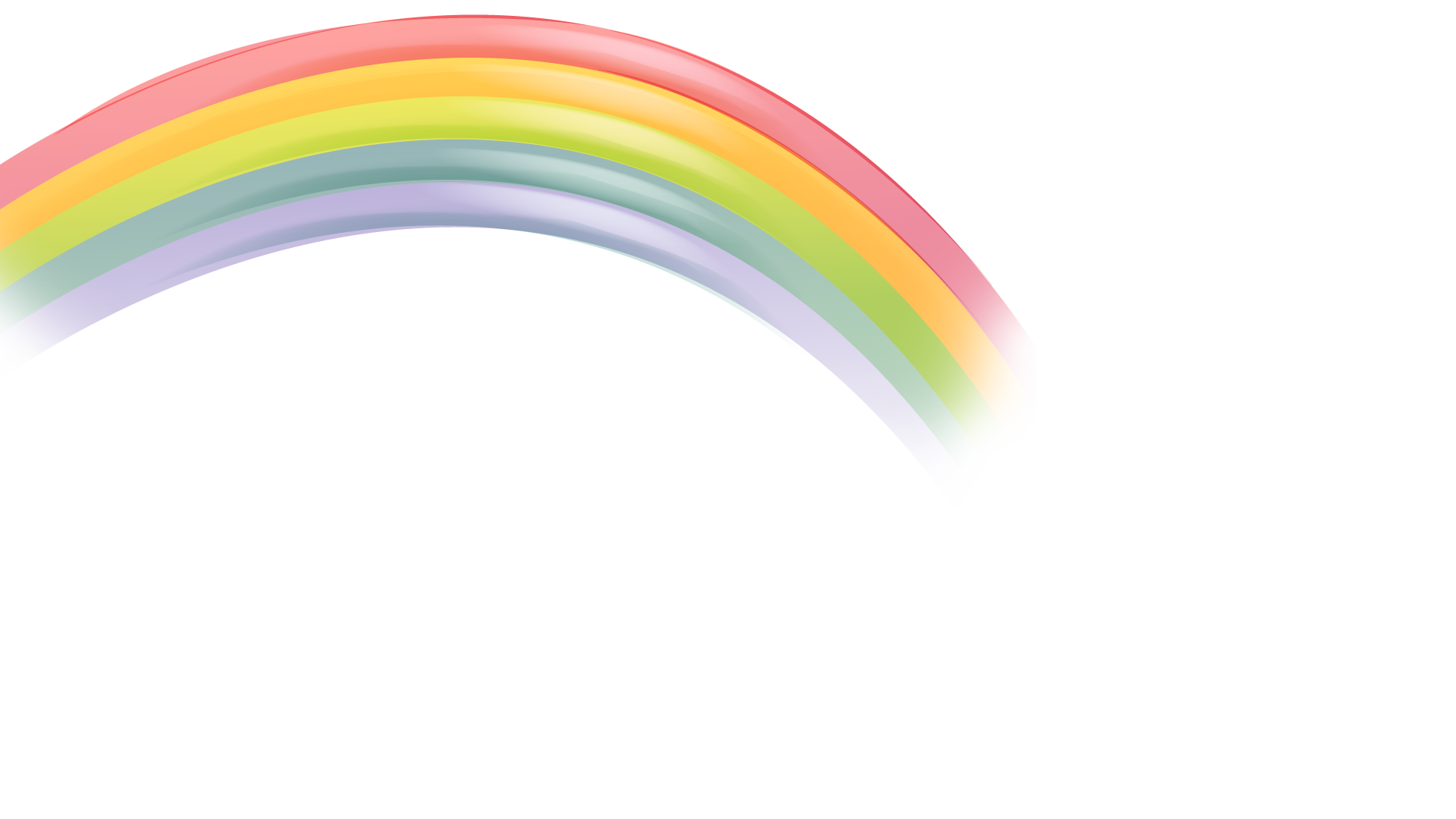 III. Luyện tập
Chép vào vở đoạn thơ và dùng dấu gạch chéo để phân cách các từ trong hai câu thơ cuối đoạn. Ghi lại các từ đơn và từ phức trong đoạn thơ:
Chỉ / còn / truyện cổ / thiết tha /
                 Cho / tôi / nhận mặt / ông cha / của / mình /
                        Rất  công bằng,  rất  thông minh
                Vừa  độ lượng  lại  đa tình,  đa mang.

                                                                 Lâm Thị Mỹ Dạ
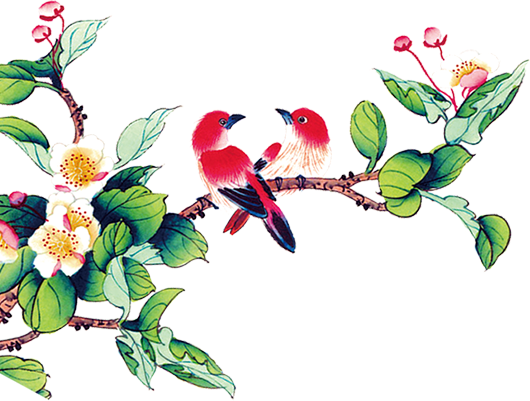 Chỉ / còn / truyện cổ / thiết tha /
                 Cho / tôi / nhận mặt / ông cha / của / mình /
                        Rất  công bằng,  rất  thông minh
                Vừa  độ lượng  lại  đa tình,  đa mang.
truyện cổ         thiết tha  nhận mặt         ông cha  công bằng       thông minh  độ lượng         đa tình  
đa mang
chỉ       còn       cho          tôi       của        mình       rất       vừa        lại
Bài 2. Tìm trong từ điển và ghi lại :
 3 từ đơn: 

- 3 từ phức:
Khó, qua, buồn, mía, núi, no, vui, …
siêng năng, đặc điểm, hung dữ, anh dũng, …
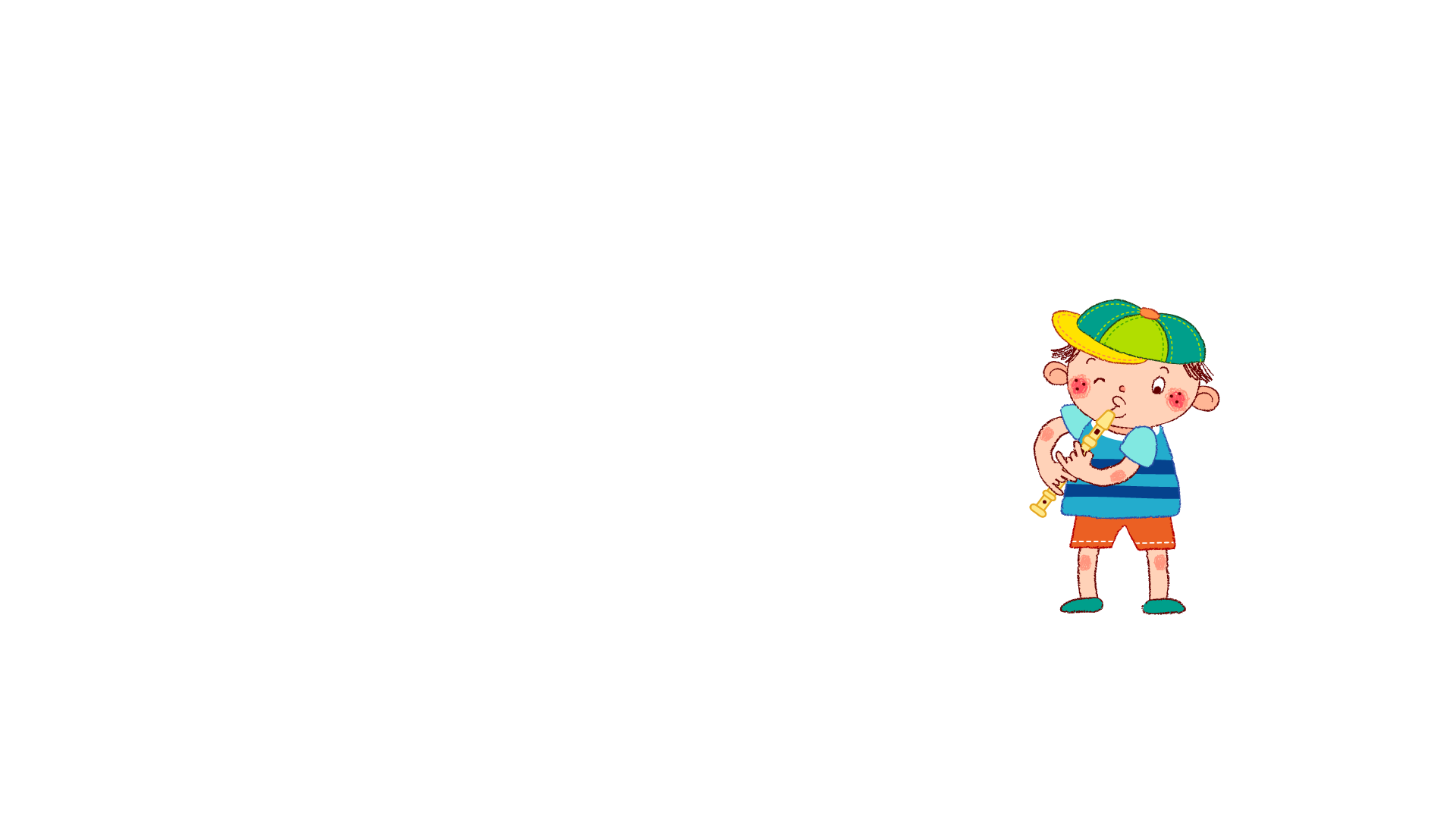 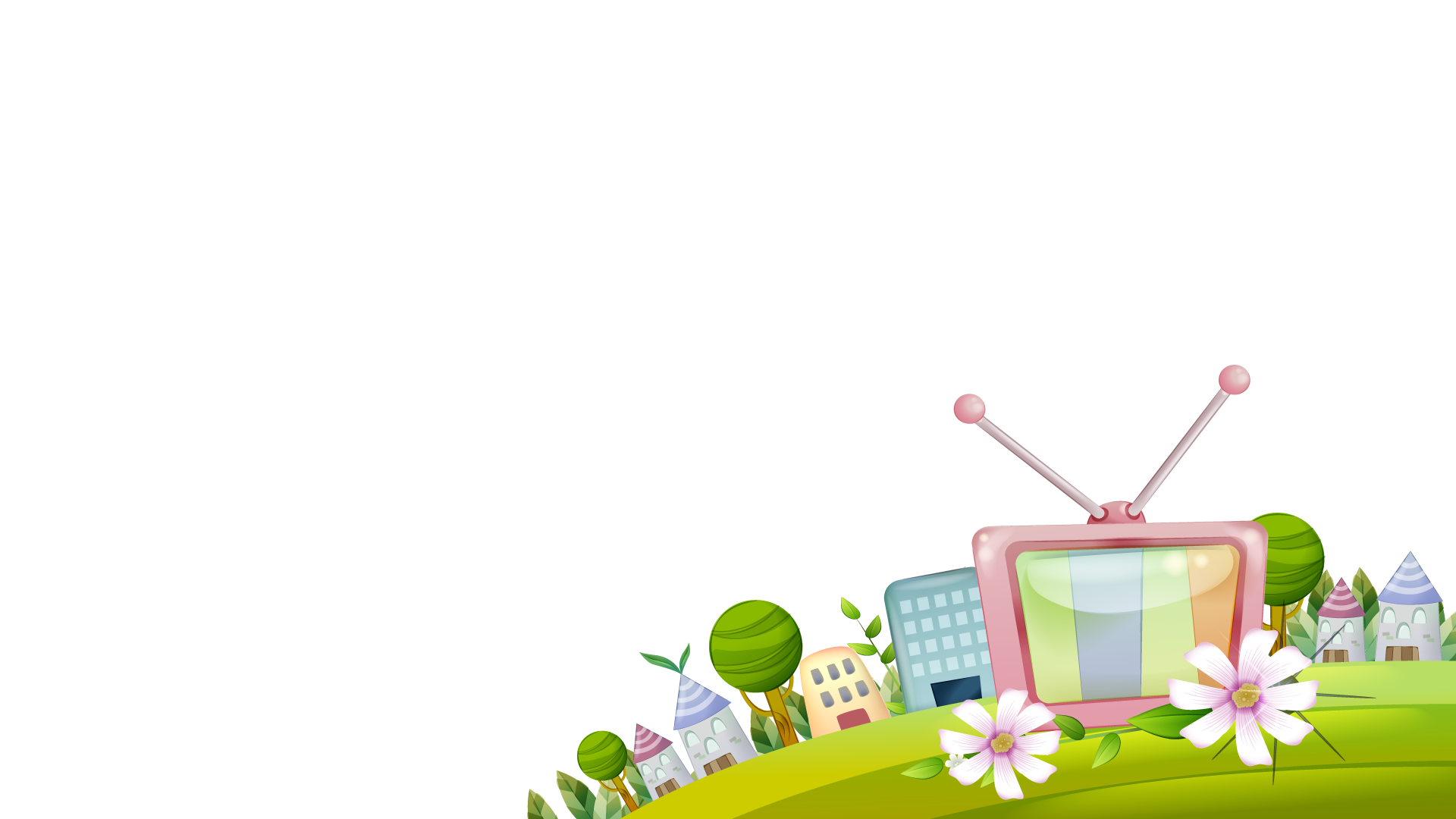 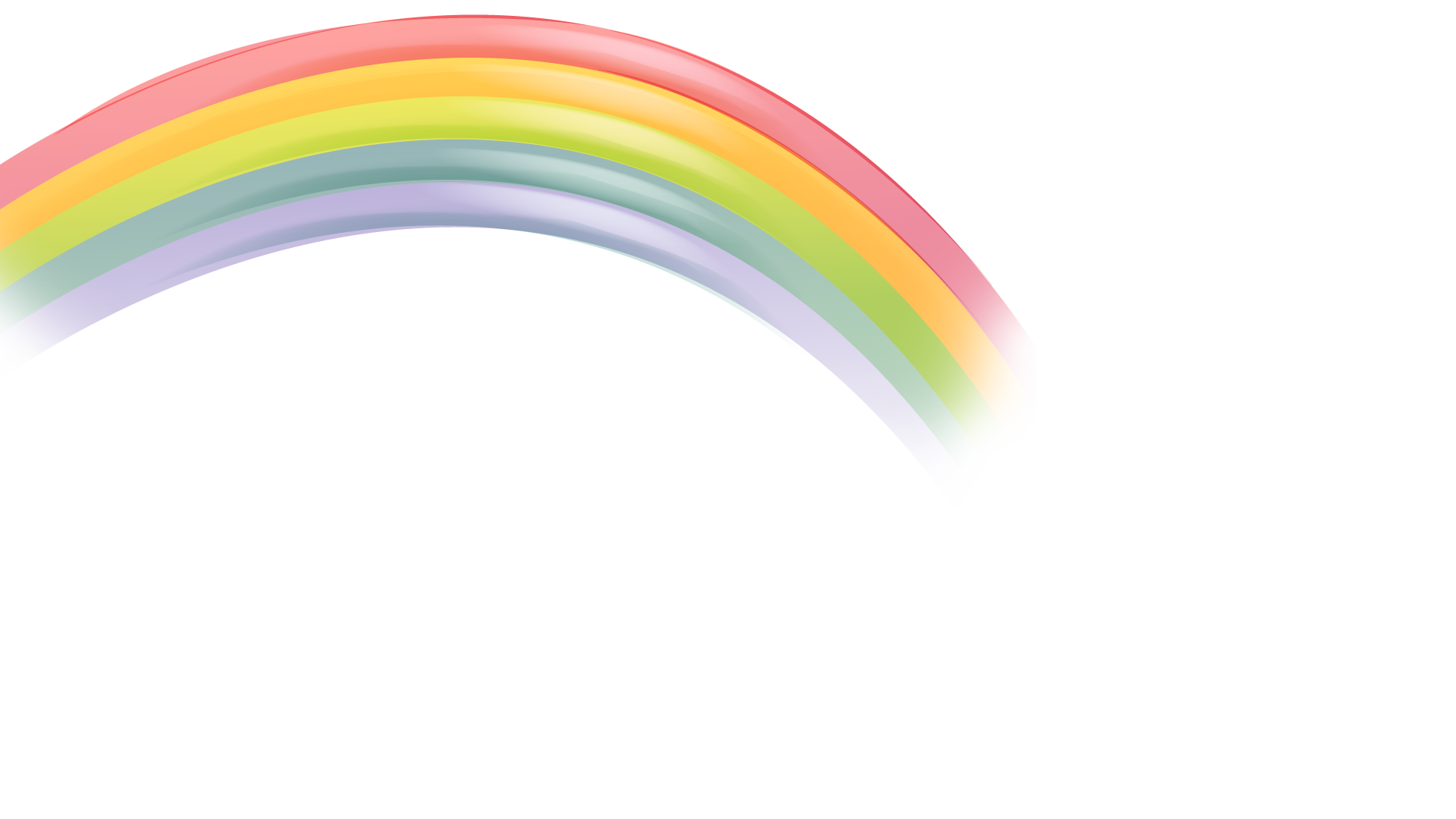 Bài 3. Đặt câu với một từ đơn hoặc một từ phức vừa tìm được ở bài tập 2 :
M : (Đặt câu với từ đoàn kết)
	Đoàn kết là truyền thống quý báu của nhân dân ta.
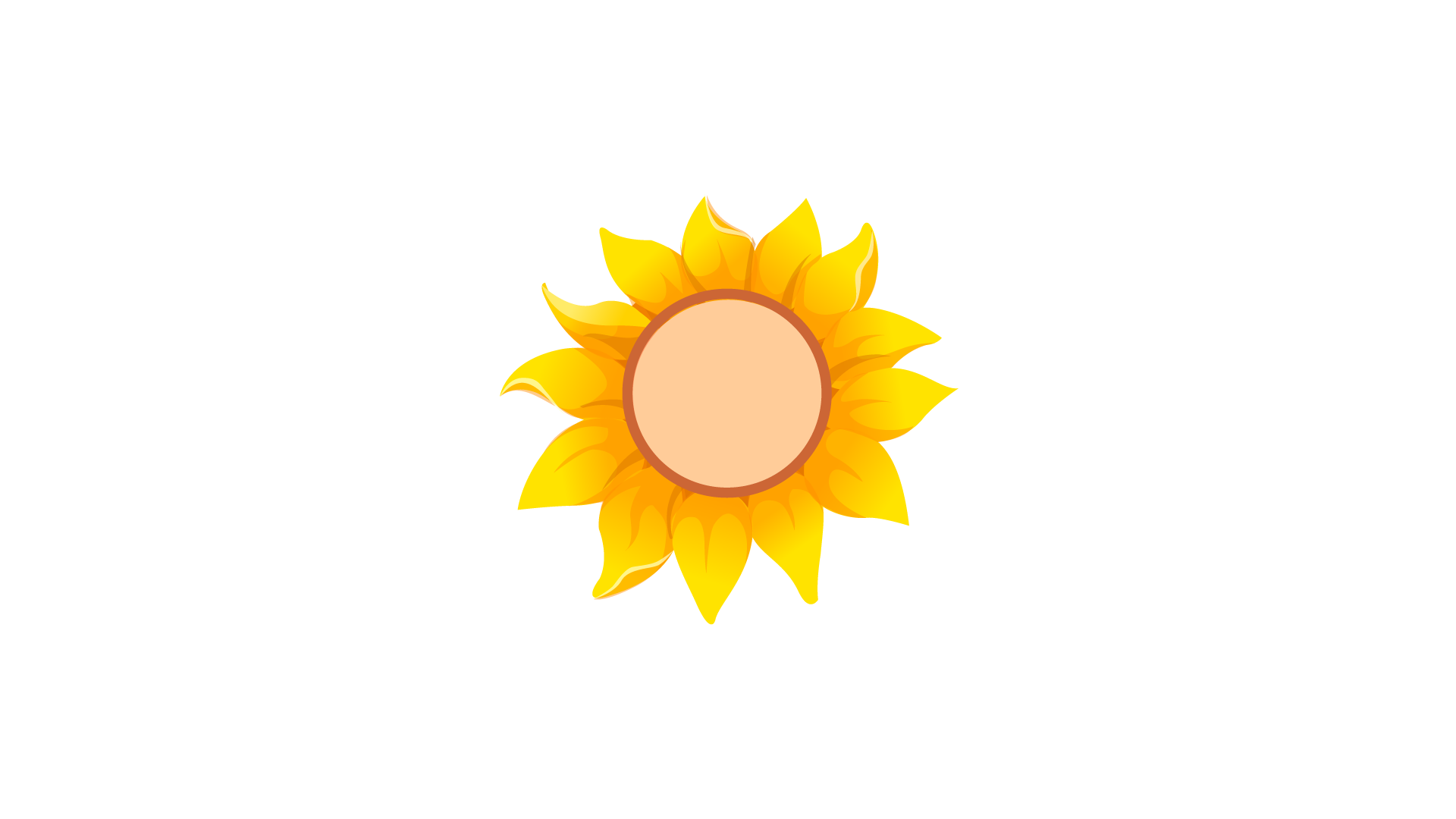 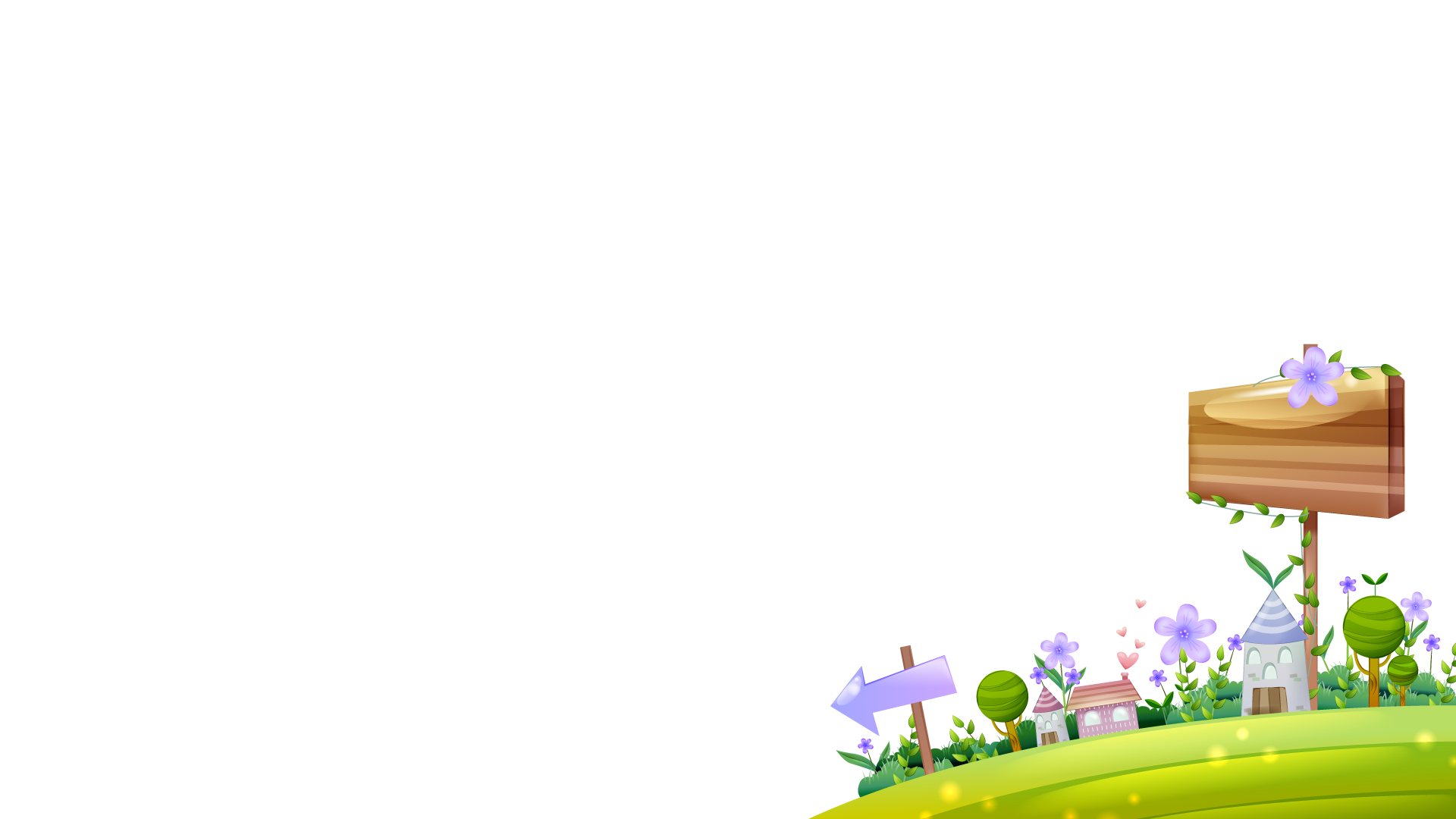 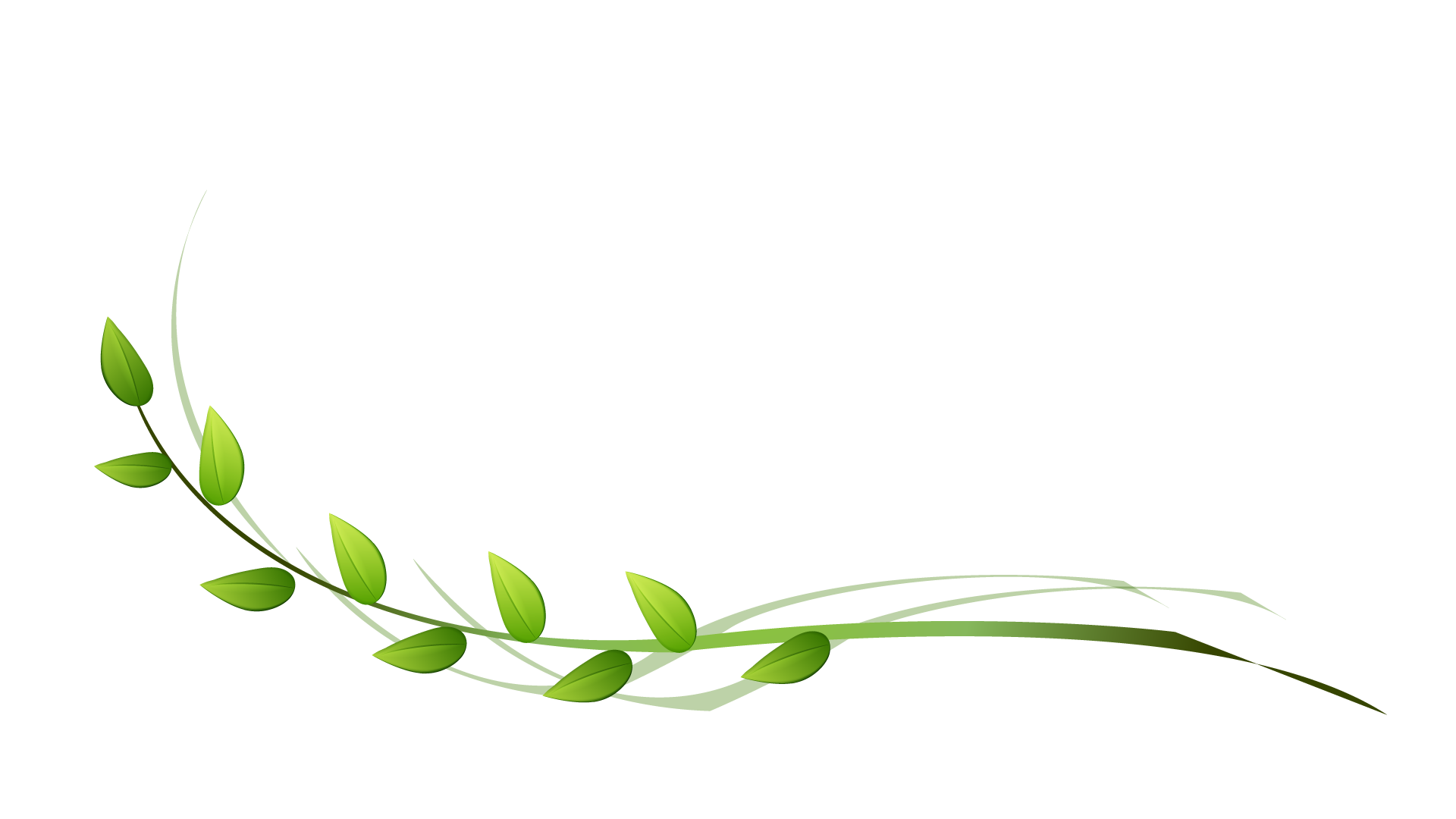 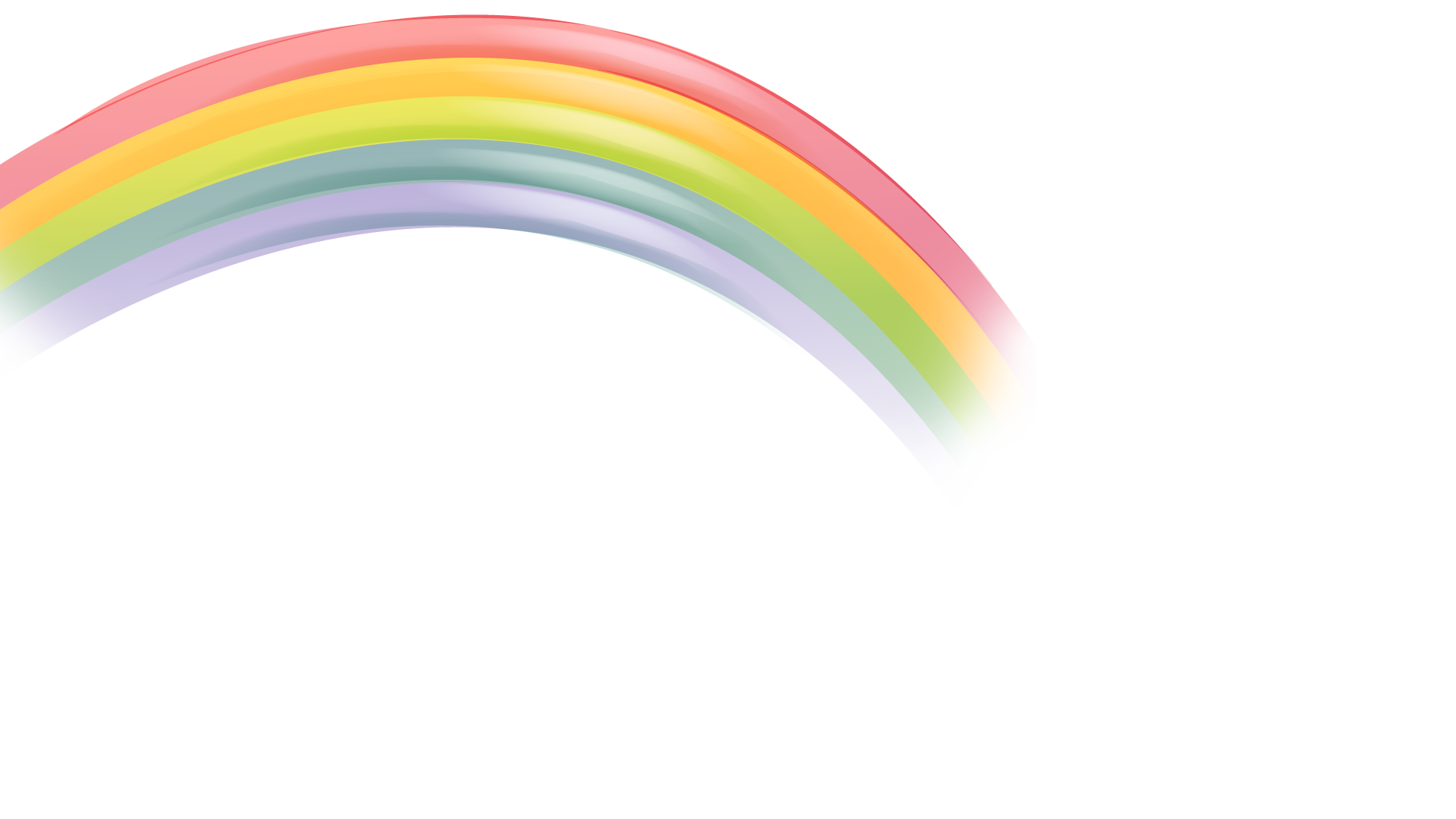 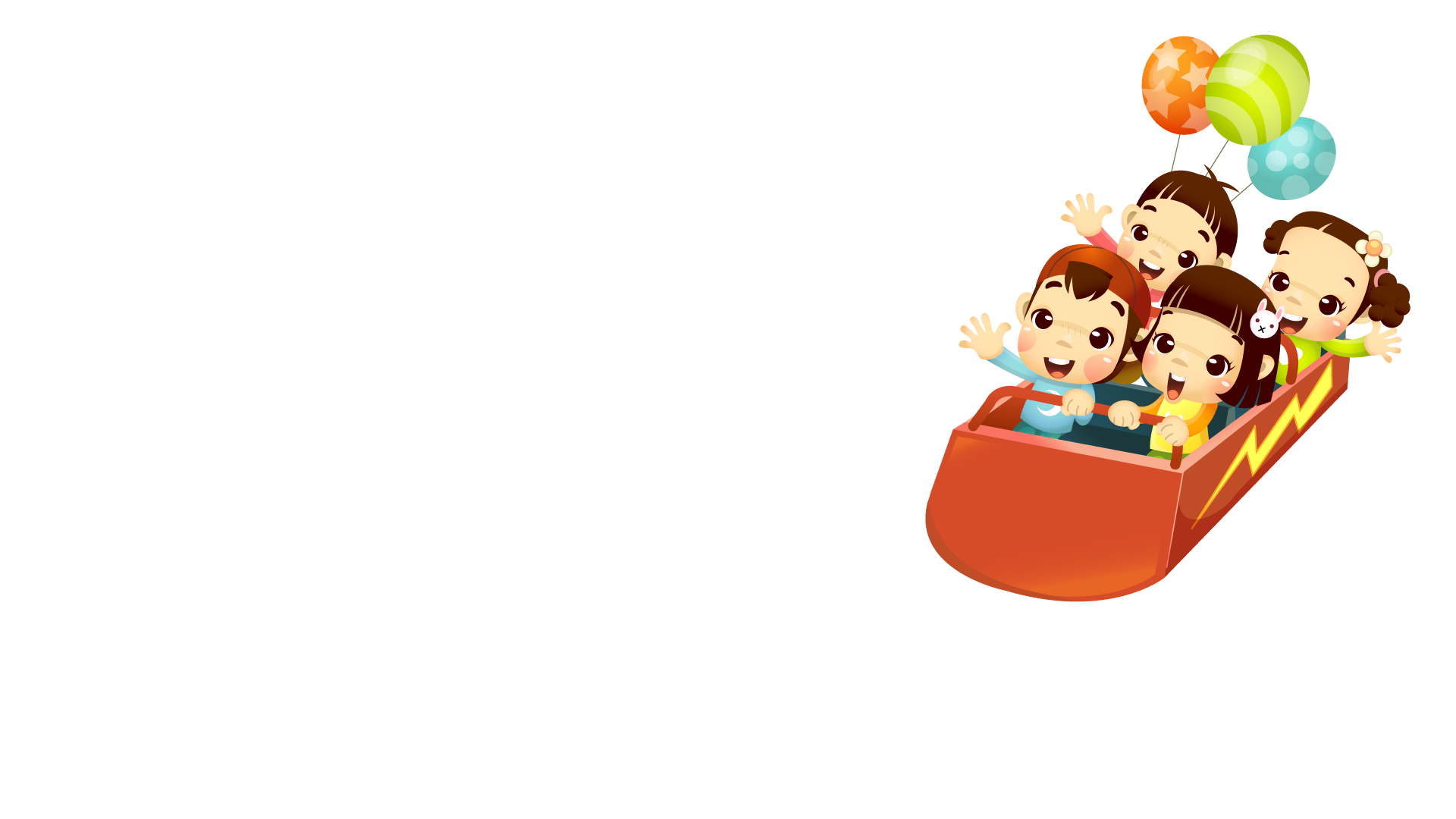 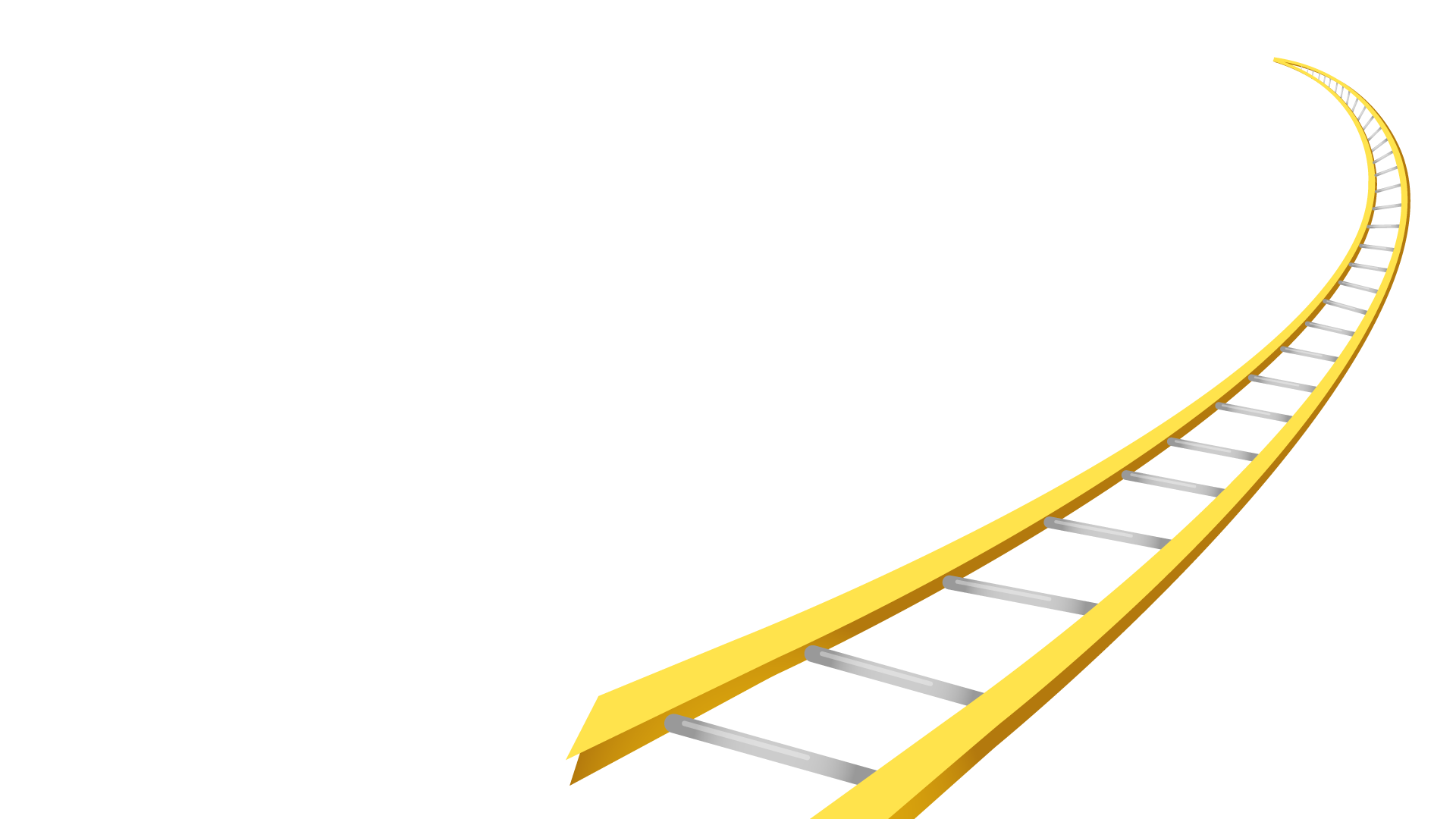 DẶN DÒ
Xem lại bài.
Chuẩn bị trước bài : Mở rộng vốn từ : 
Nhân hậu – Đoàn kết.